Metodologia de pesquisa:abordagem quantitativa
MÉTODO: 

Coleta de Dados
Recursos financeiros
Cronograma
Autoras: Daisy M. Rizatto Tronchin /  Vera Lucia Mira
Reevisão: Chennyfer Rached/ Maio.2022
PROJETO DE PESQUISA
RESUMO / Descritores - DeCS  
Sumário
 INTRODUÇÃO – Apresentação; contextualização e problematização do objeto de  estudo; problema de pesquisa; justificativa; finalidade e contribuição
OBJETIVOS
REFERENCIAL  TEÓRICO
METODOLOGIA  
4.1 Tipo de estudo	
4.2       Local  de  Estudo
4.3       População/ Amostra  (Delimitação  do  universo)
4.4.      Instrumento  de  coleta  de  dados
4.5       Operacionalização  da  coleta  de  dados  (etapas)
4.6     Análise e interpretação dos dados
ASPECTOS  ÉTICOS
RECURSOS  FINANCEIROS  (Orçamento)
                                      CRONOGRAMA  

REFERÊNCIAS  
APÊNDICES  / ANEXOS
Coleta de dados
É um processo de apuração de informações para comprovar uma problemática levantada.       Para isso, são desenvolvidas técnicas de averiguação.

Com quê? Materiais a serem utilizados; Instrumentos de avaliação (Construção, Validação); 
Operacionalização/ Procedimentos para a Coleta de Dados (etapas) - Coletador, meio, período, teste piloto, aplicação
Análise e interpretação de dados: O que, de que forma será medido? Preparo/Organização do banco de dados, Teste estatístico = Resultados
Técnica  e Instrumentos de Coleta de dados
Observação
Questionário
Entrevista
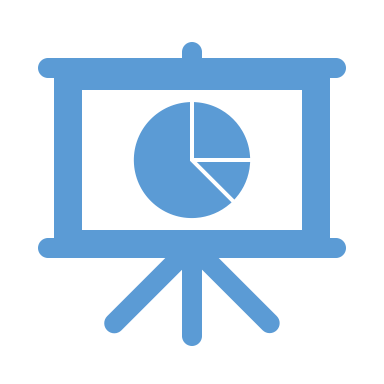 Observação
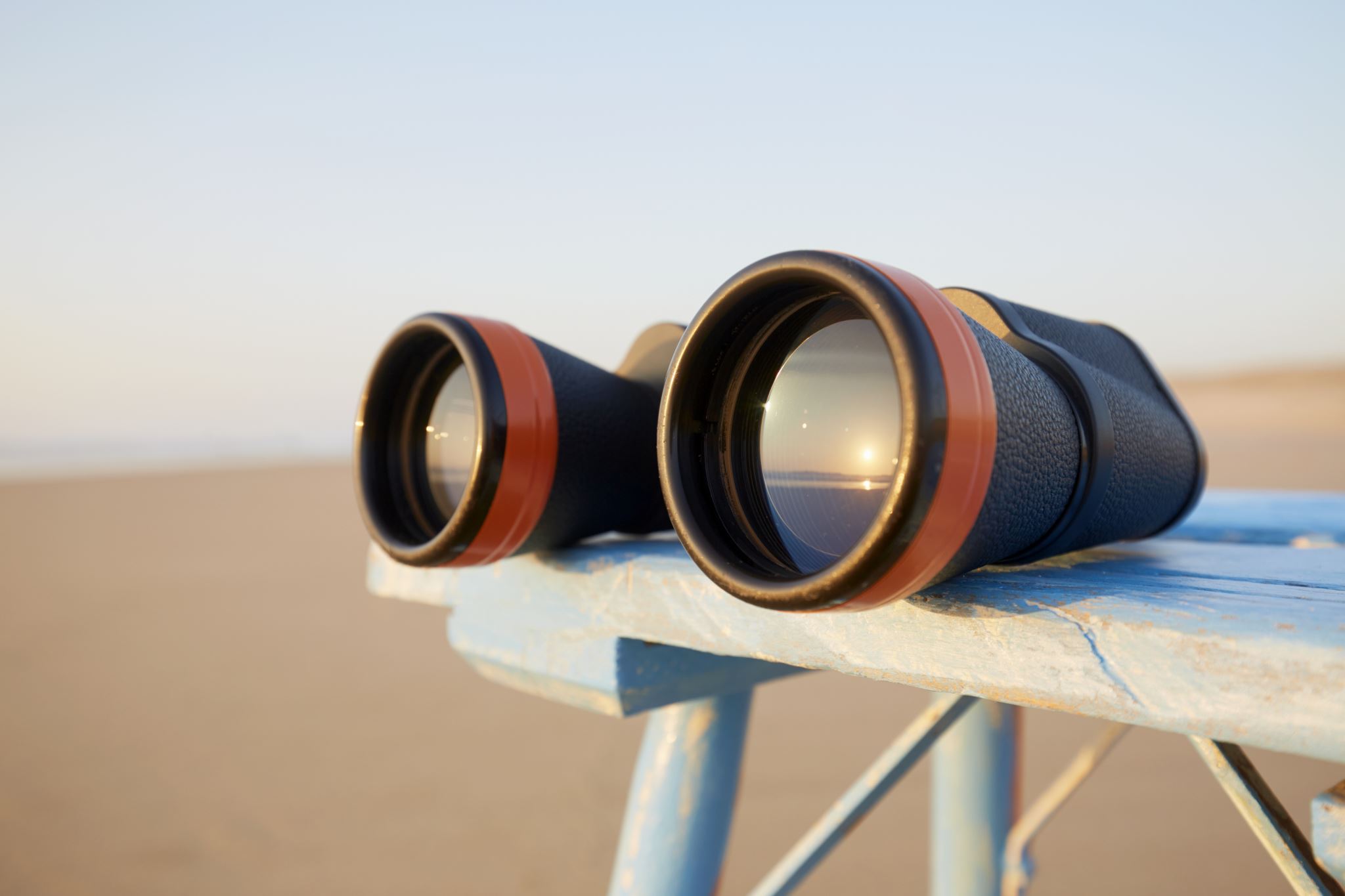 Observar é uma técnica utilizada para inúmeras finalidades, podemos visualizar e contestar os fatos, obtenção de aspectos da realidade

A observação, como instrumento de coleta de dados, é feita através do treinamento de observadores, pessoas responsáveis por fazer as considerações necessárias durante a coleta de dados.
Tipos de Observação
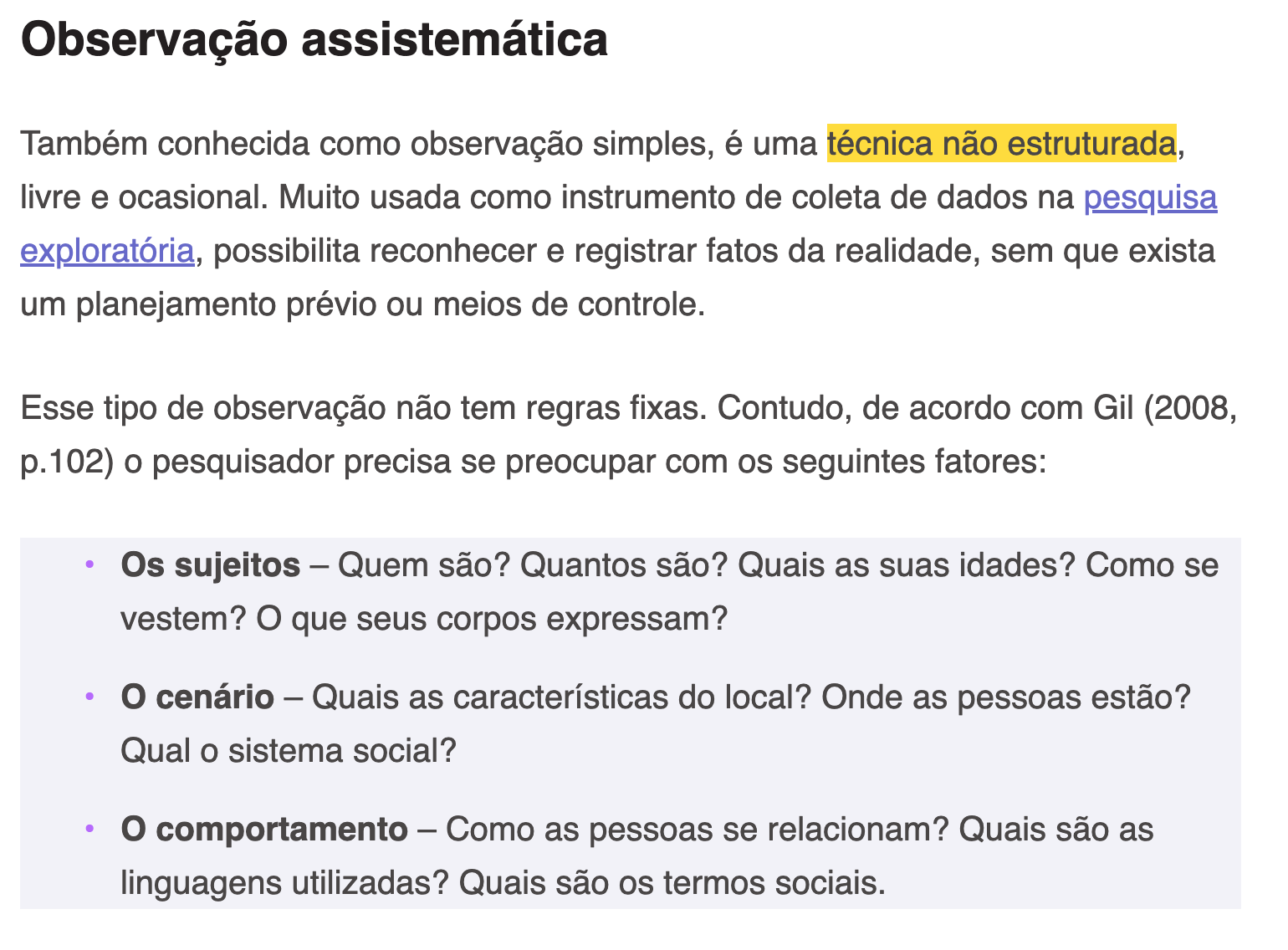 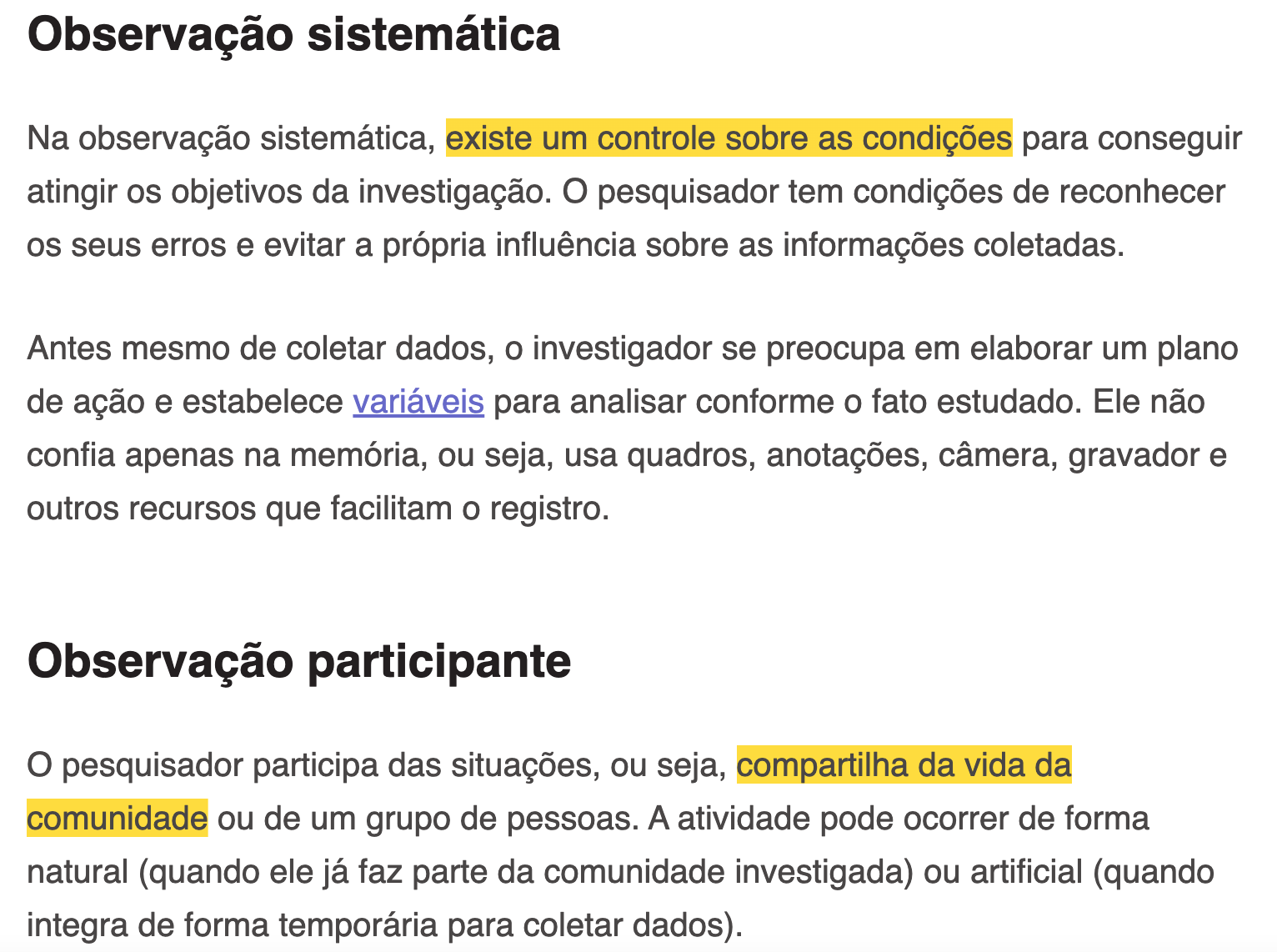 Tipos de Observação
Participante: faz suas considerações em relação ao assunto

Não-participante: não interfere no recolhimento dos dados e atua somente como analisador.
Iniciativa STROBE: subsídios para a comunicação de estudos observacionais
STROBE (Strengthening the Reporting of Observational Studies in Epidemiology) 

É um guia de redação científica que foi disponibilizado para orientar na escrita de estudos observacionais.
Lista de verificação = 22 itens com recomendações sobre o que deveria ser incluído em uma descrição mais precisa e completa de estudos observacionais. 

Tradução e adaptação da “Declaração STROBE” para o português. .


http://www.epi.uff.br/wp-content/uploads/2014/08/ARTIGO_STROBE1.pdf

Guidelines: https://docs.bvsalud.org/biblioref/2017/08/848018/rdt_v22n3_121-126.pdf
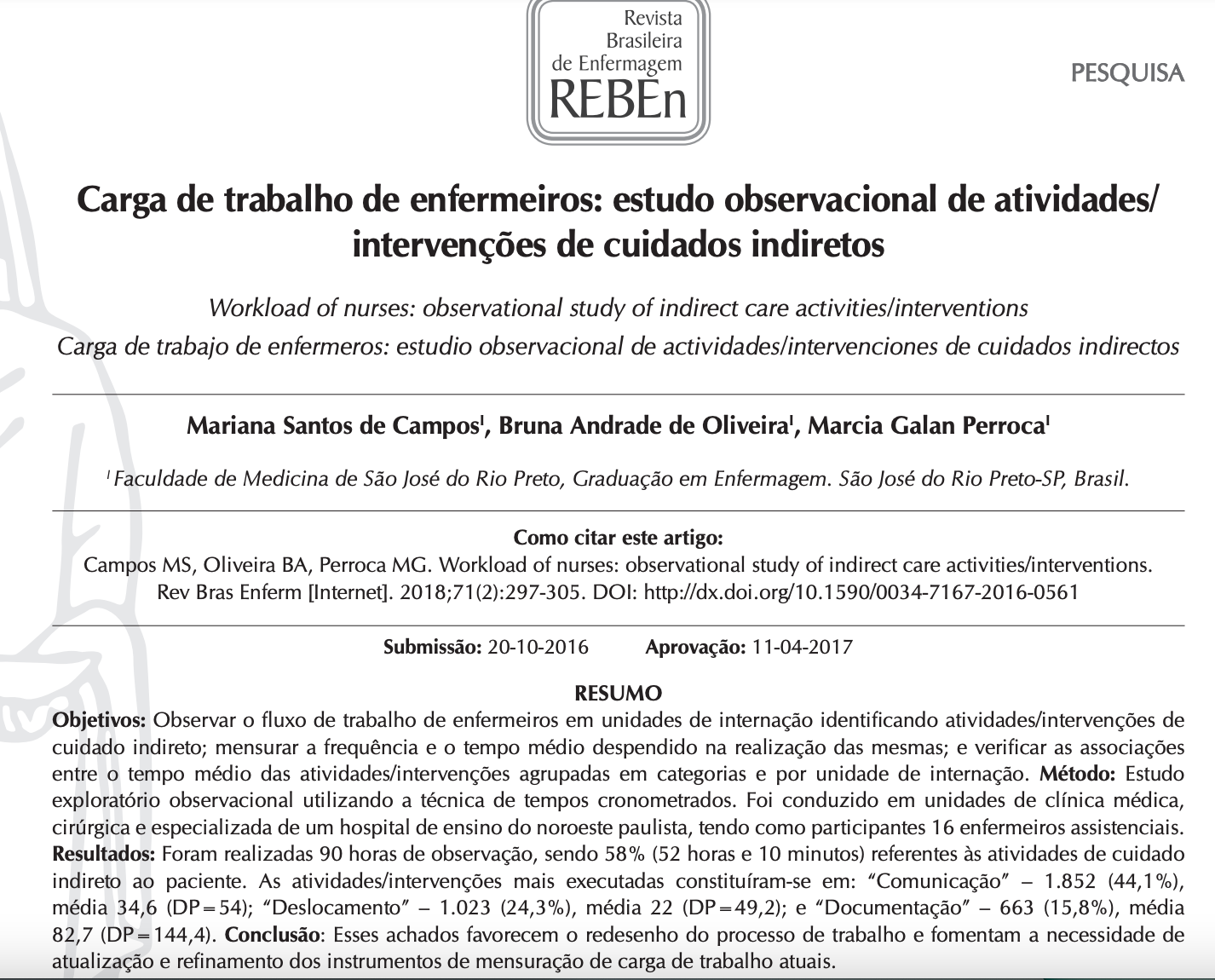 A observação direta foi realizada por duas pesquisadoras de segunda-feira a domingo, incluindo os diferentes turnos de trabalho (manhã, tarde e noite). 

Cada observador de campo acompanhou um profissional, por um mínimo de três vezes, em sessões com duração variando de três a quatro horas. 

Teste de confiabilidade entre avaliadores foi conduzido para verificar a compatibilidade no registro das atividades/intervenções, obtendo-se índice de concordância de 95%.
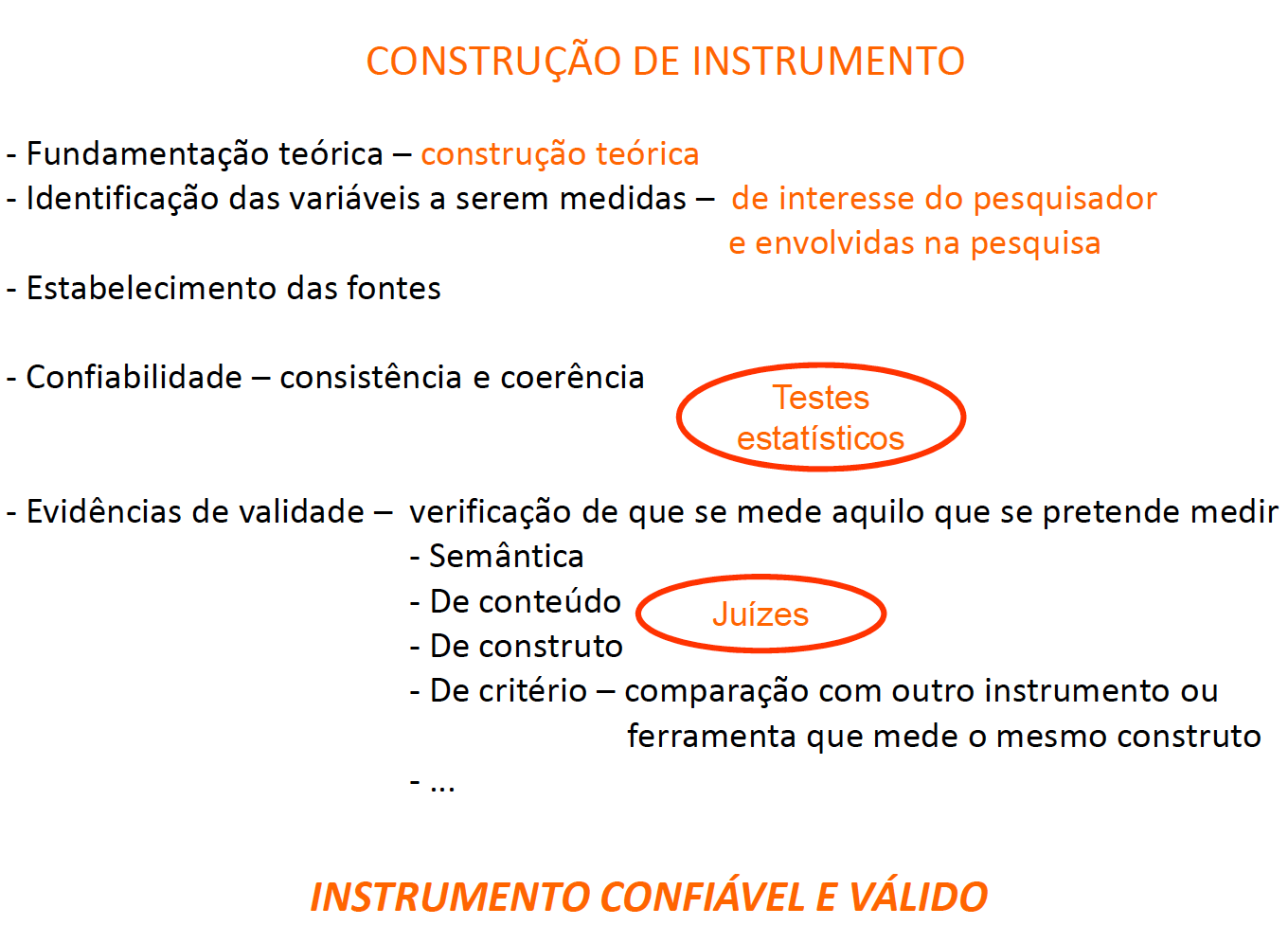 Questionário
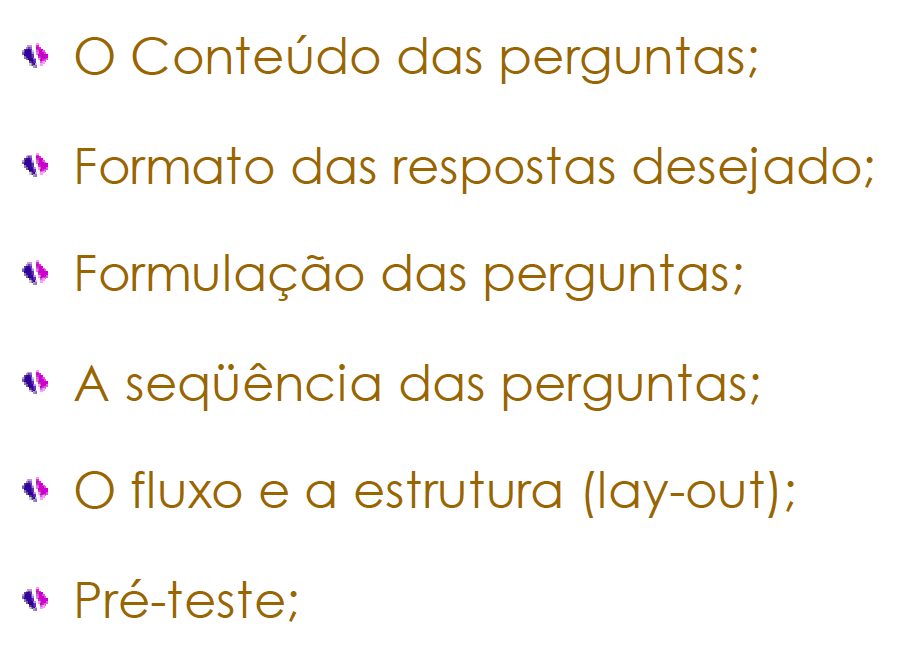 Questionário
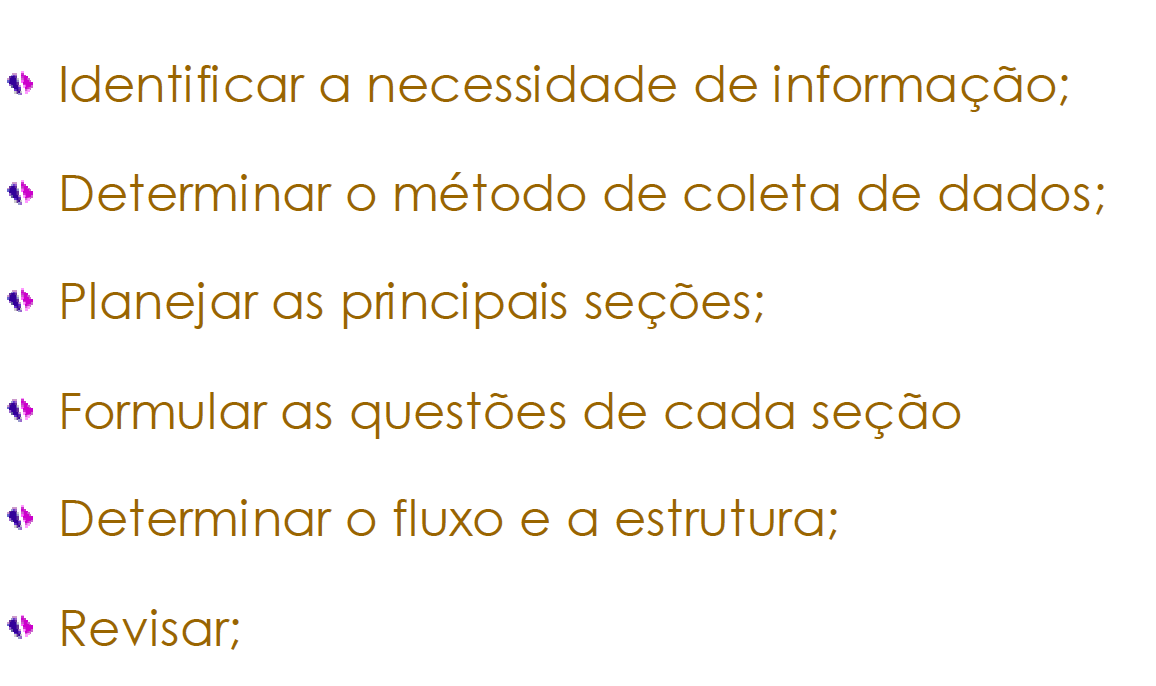 Questionário
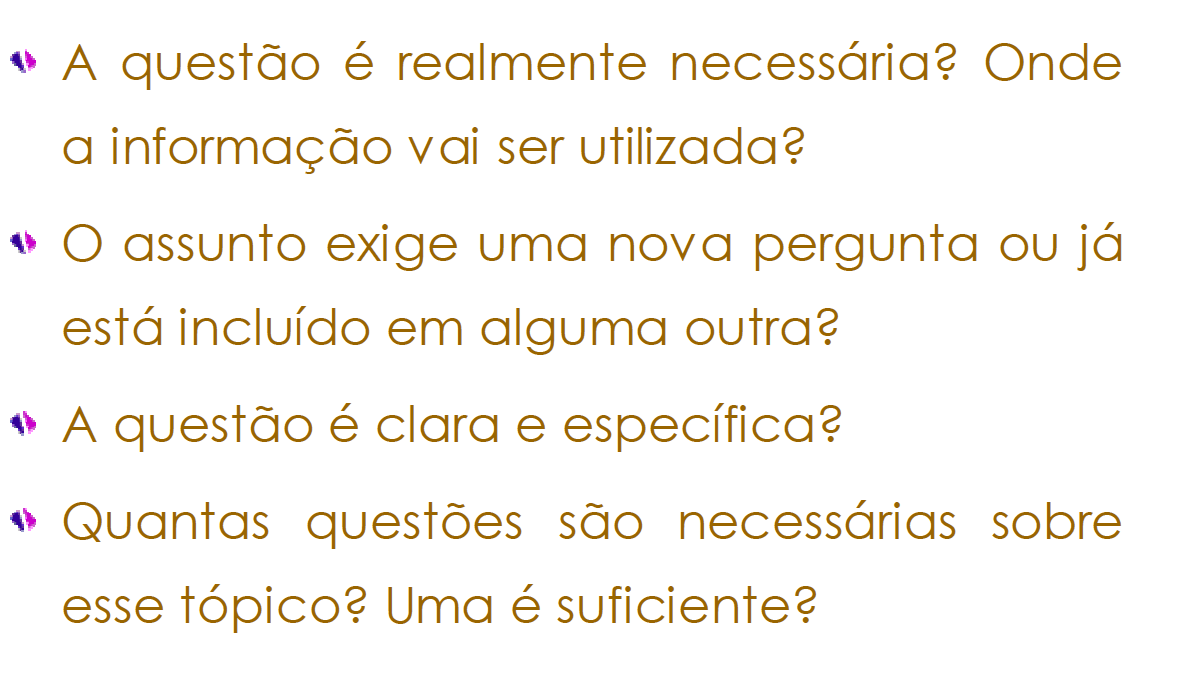 Conteúdo das questões
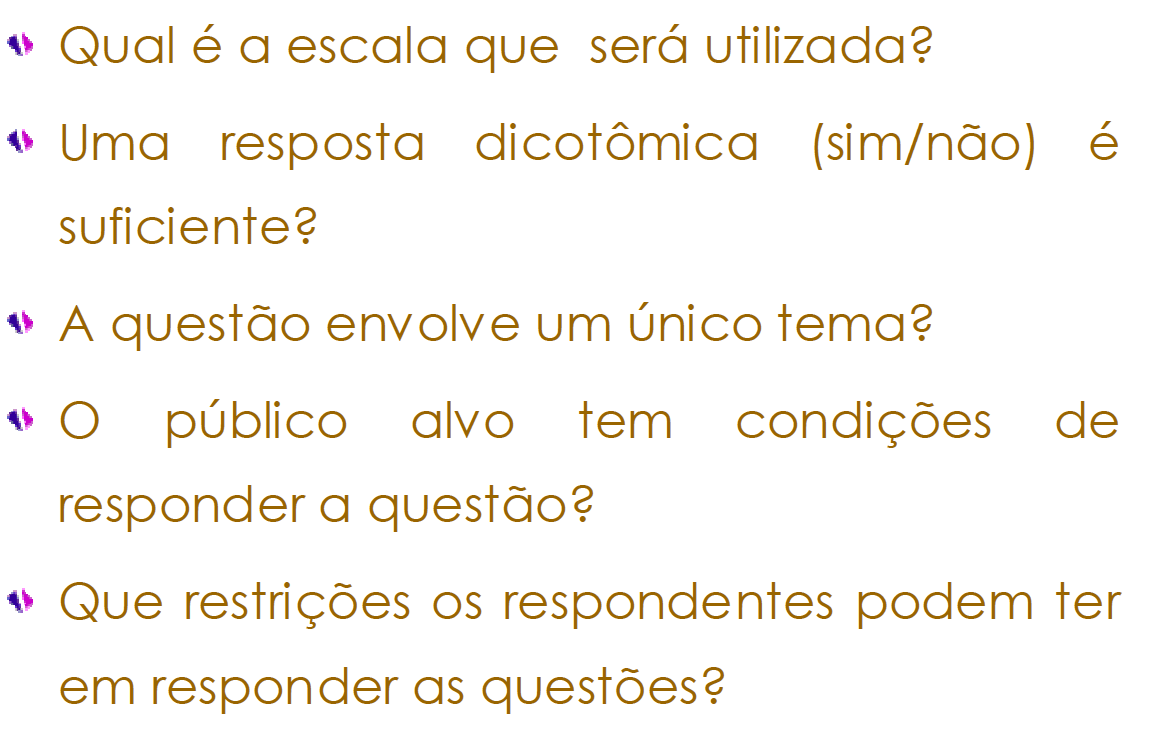 Conteúdo das Questões
Questionário
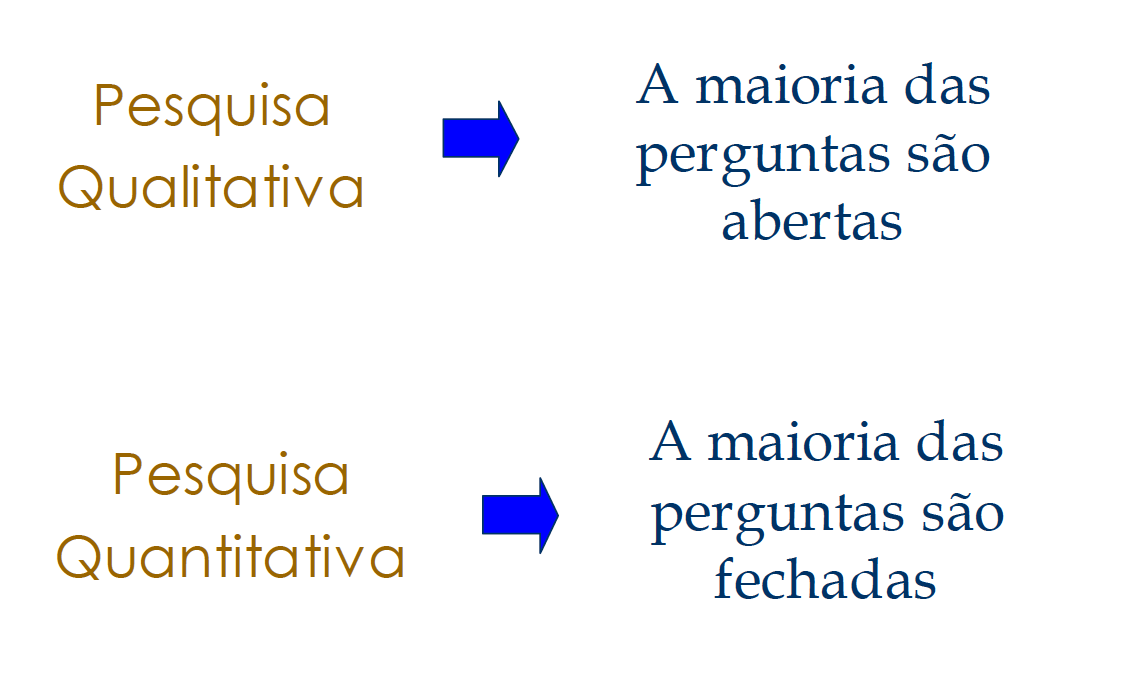 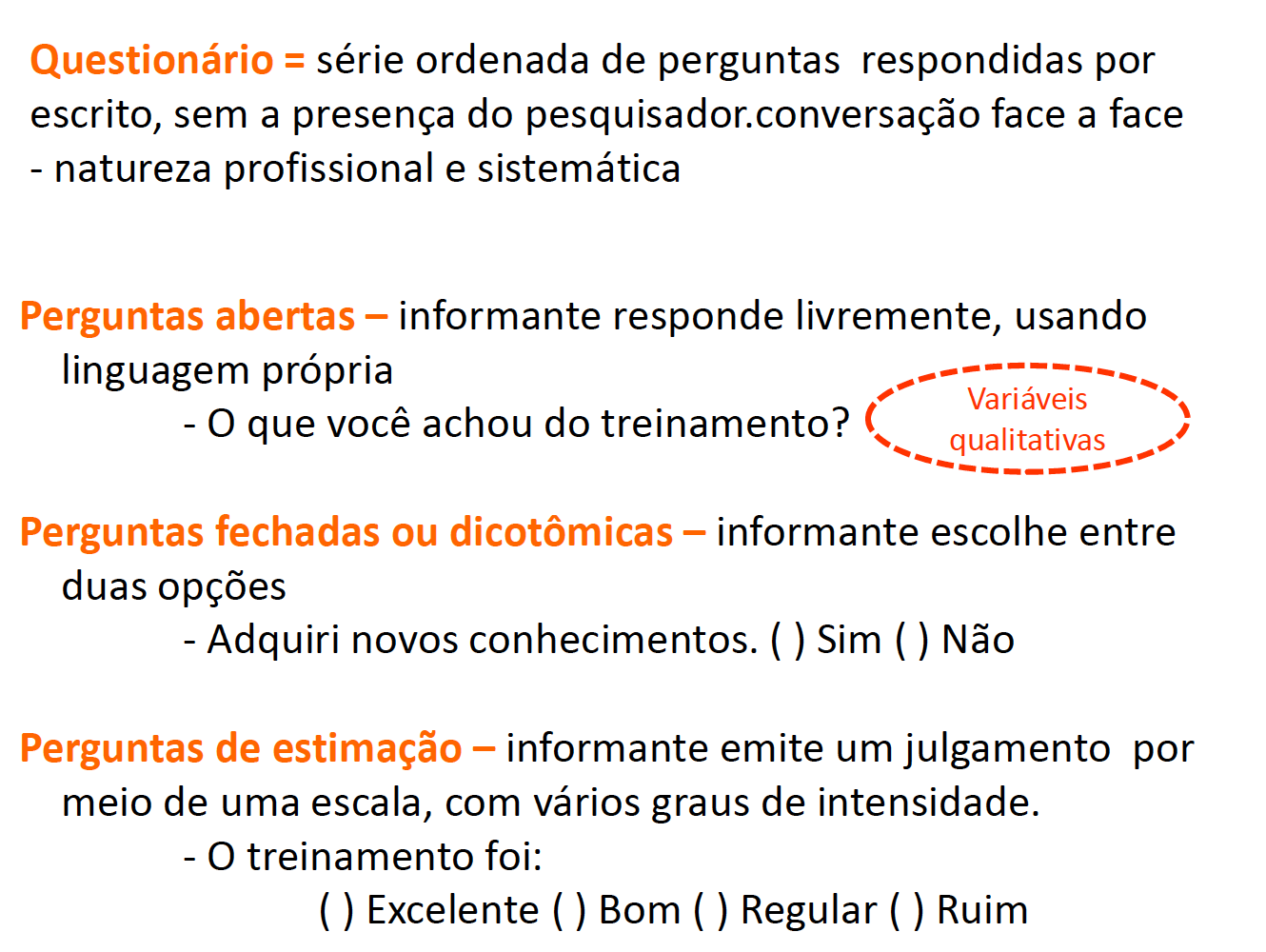 Encadeadas
Semi abertas
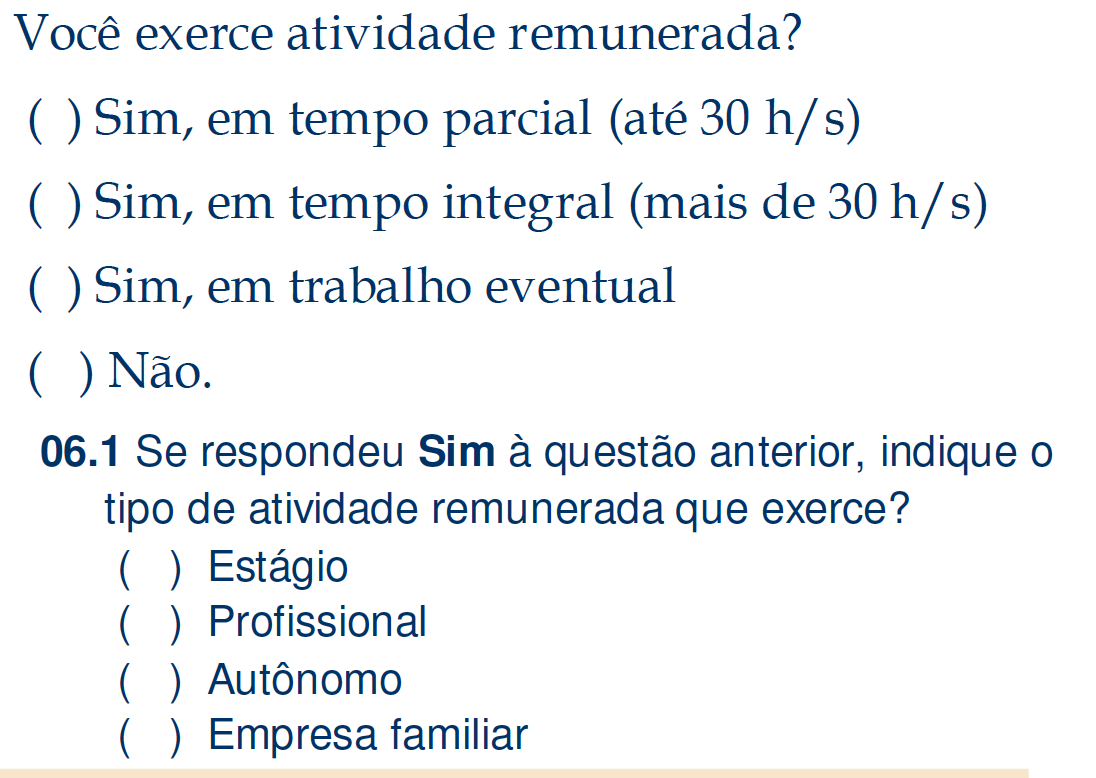 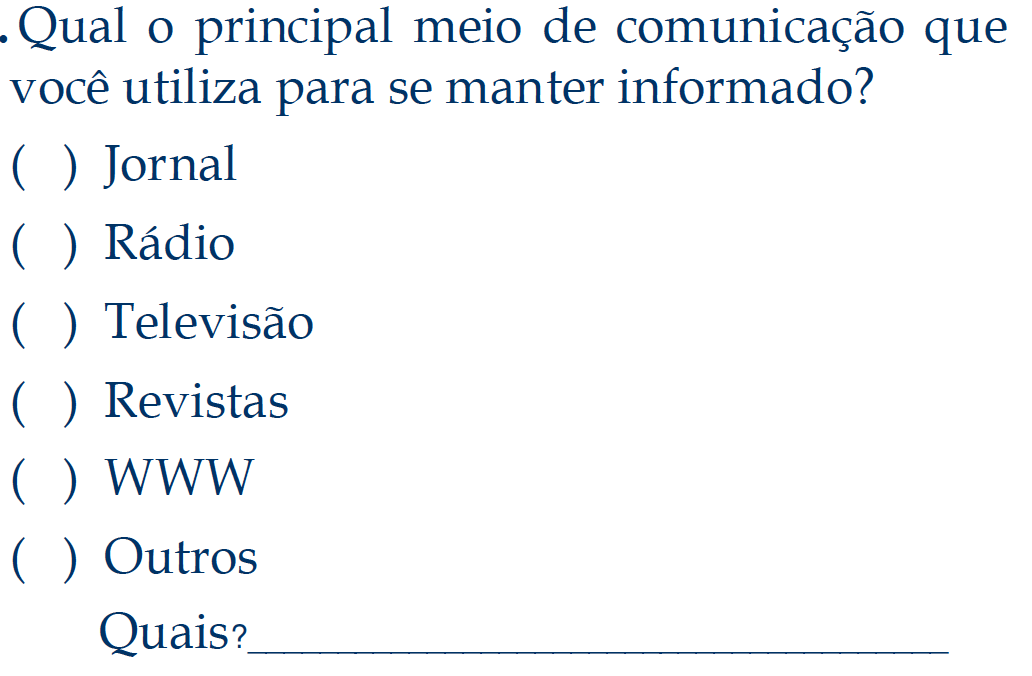 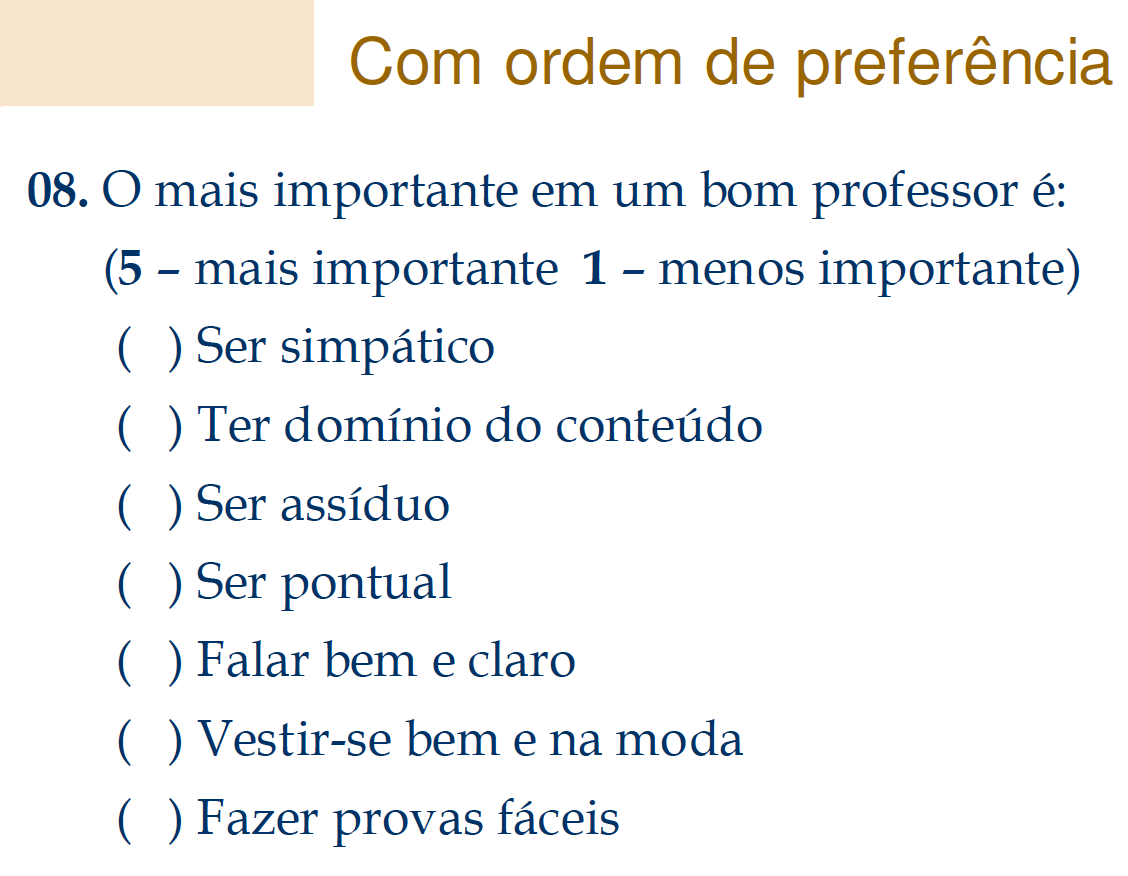 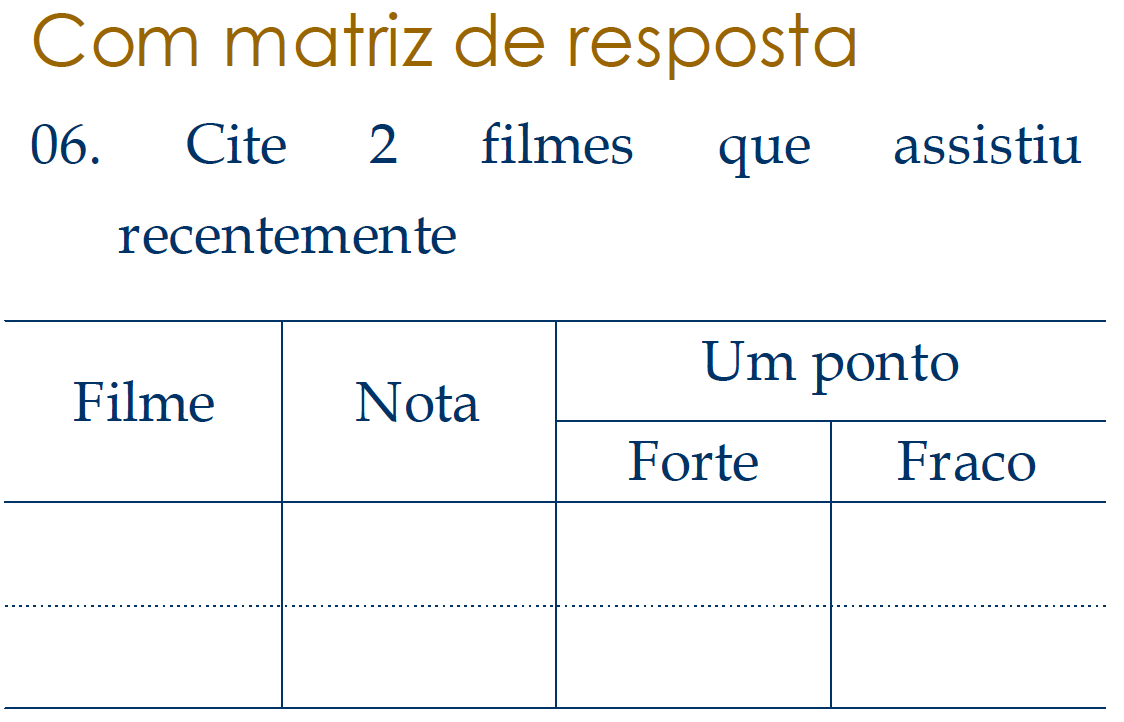 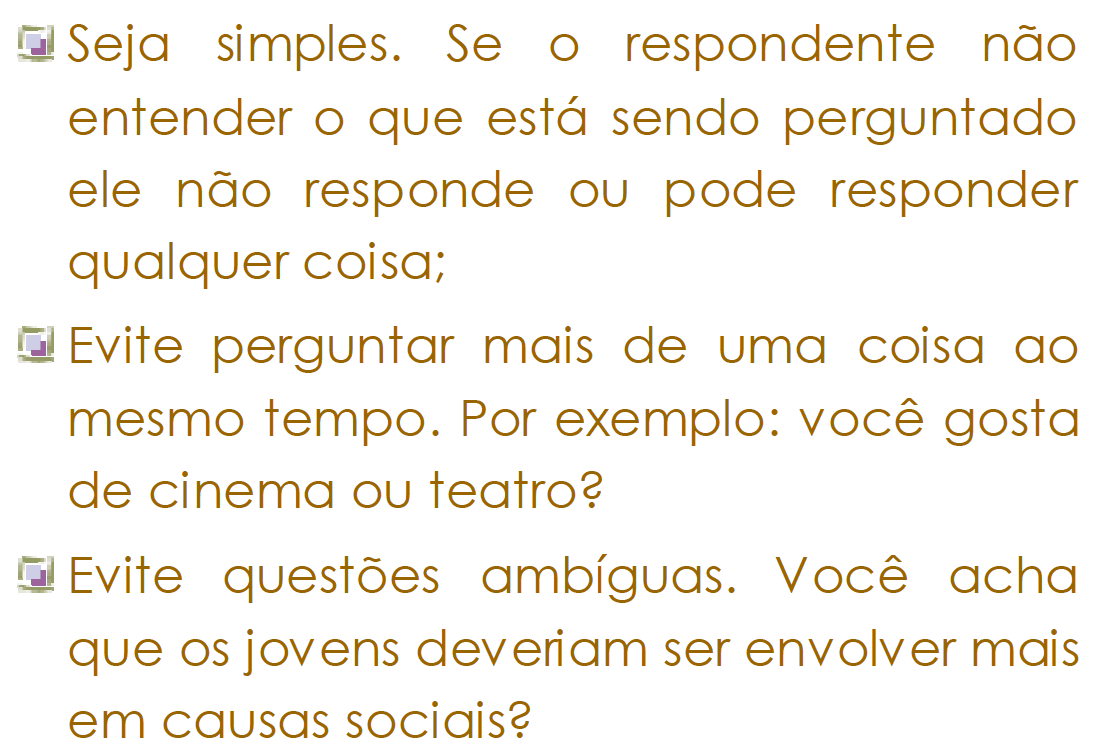 Quanto as questões
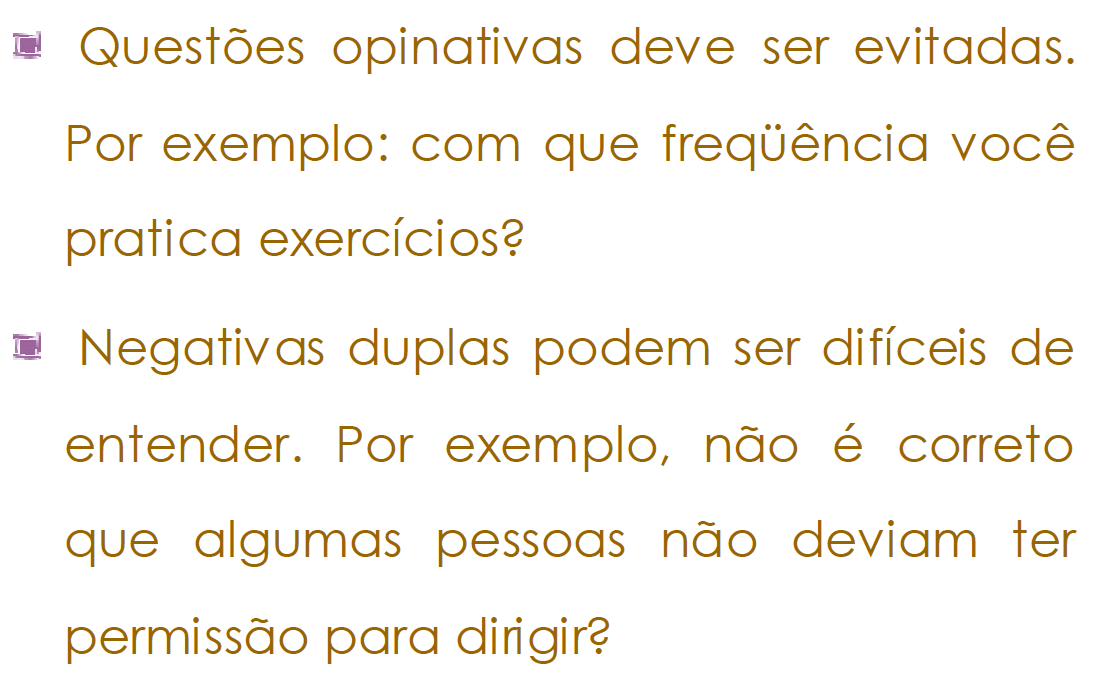 Quanto as questões
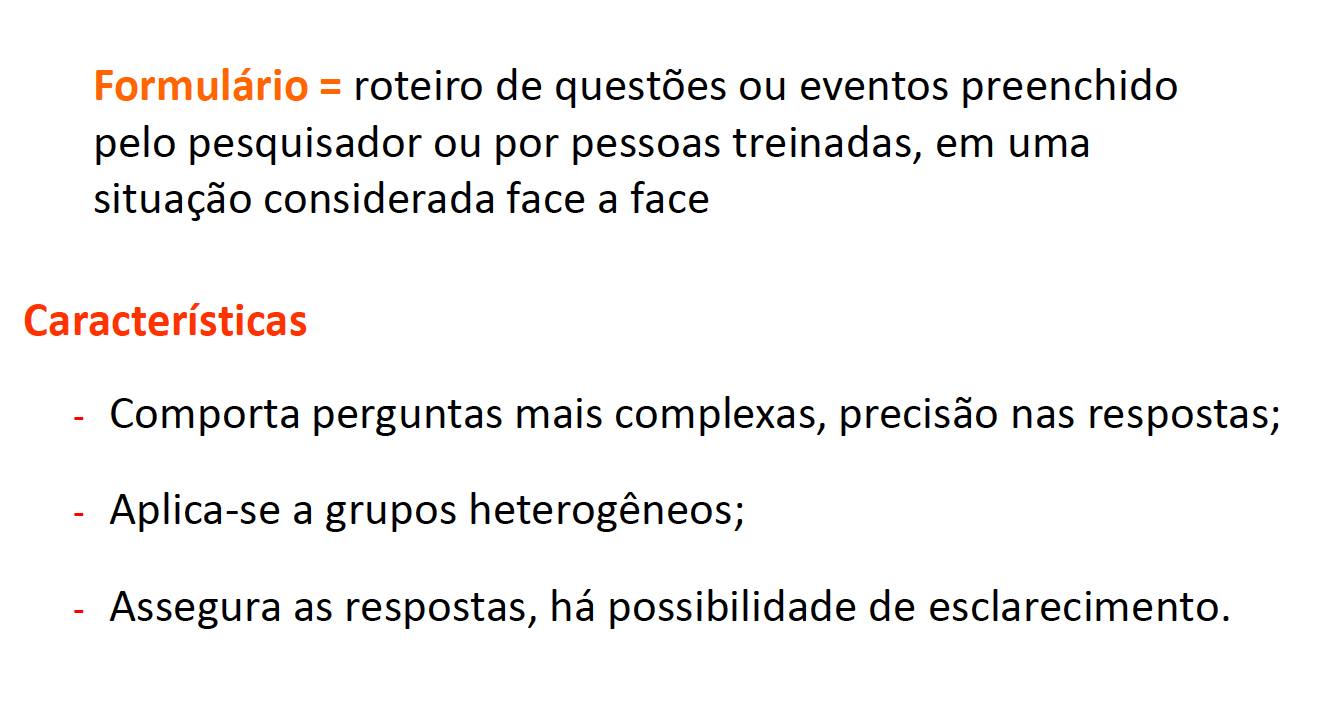 Formulário
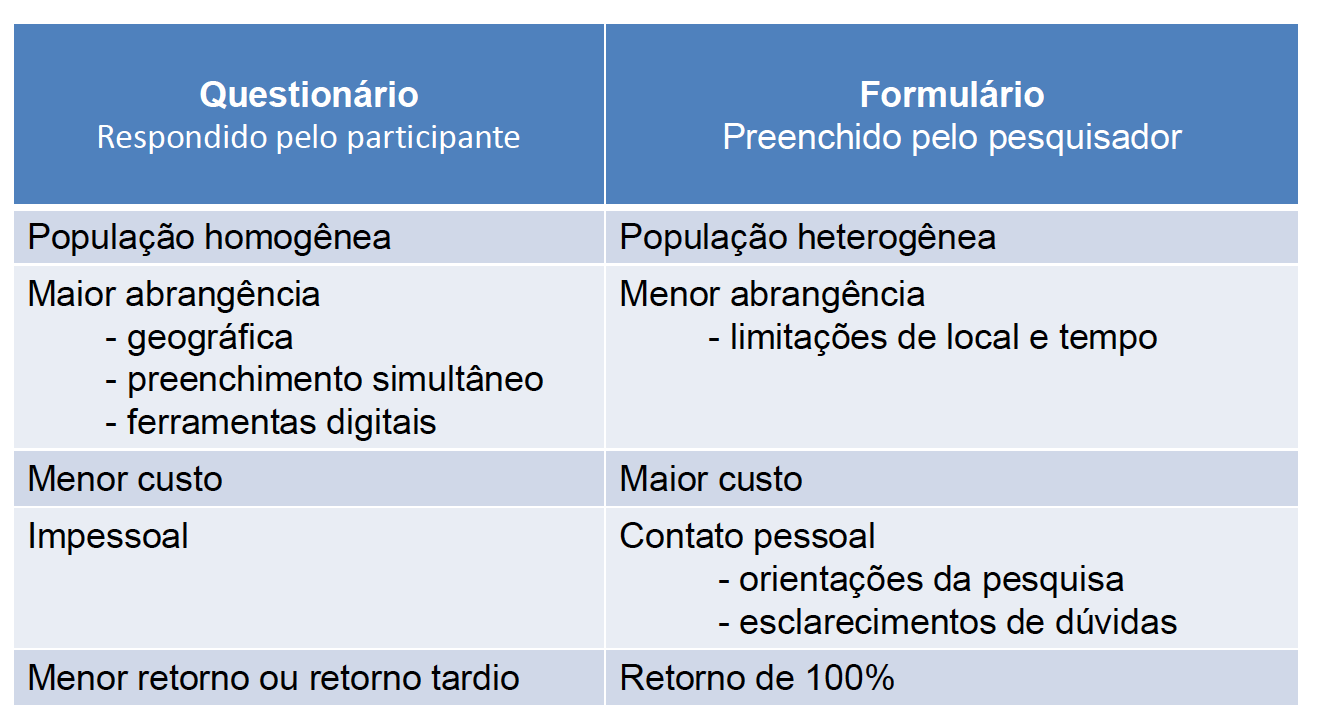 Diferenças
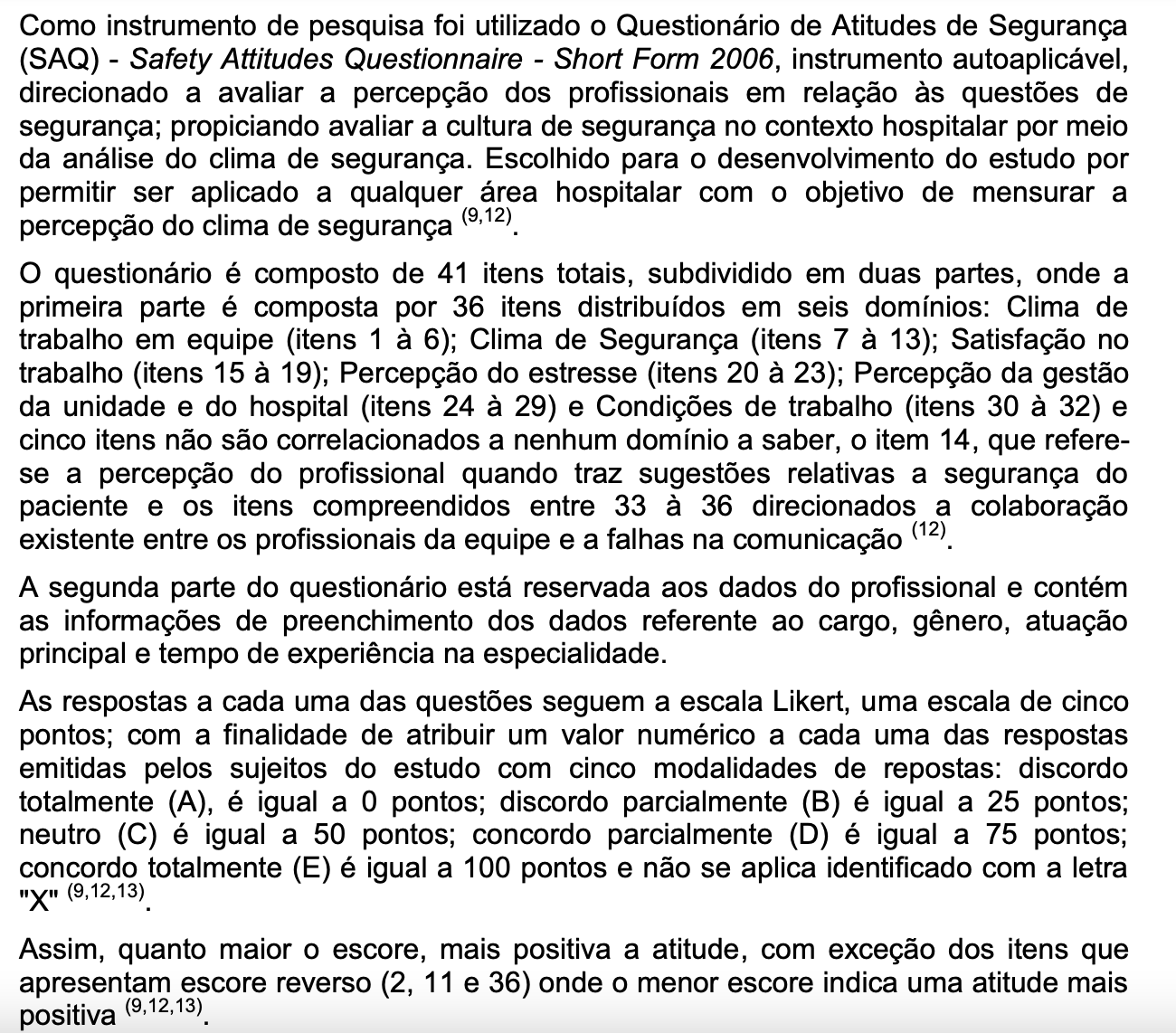 Vamos refletir?
Vamos Pensar?
Questão de pesquisa:
Quais foram as ações de enfrentamento desenvolvidas pelos enfermeiros responsáveis técnicos para reestruturação do trabalho, durante a pandemia do COVID-19?

Instrumento de Coleta de Dados
A pesquisa será realizada através de um questionário com vinte e três perguntas fechadas e abertas (Apêndice A), abordando dados demográficos; de pessoal de enfermagem por categoria; de problemas enfrentados no trabalho; de ações desenvolvidas pelos RTs e de sentimentos durante a pandemia. 

O questionário passará por pré-teste, para identificar possíveis problemas.
Artigos
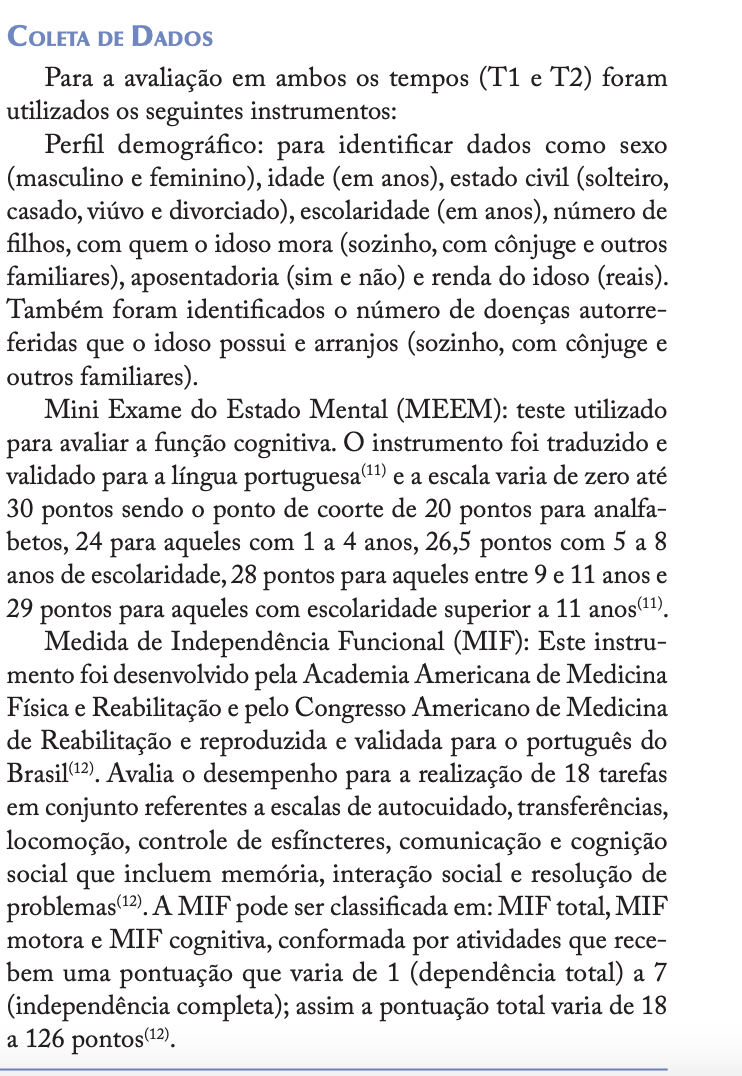 Os objetivos do estudo foram identificar e analisar os fatores sociodemográficos, de saúde, cognitivos e dependência funcional em idosos....
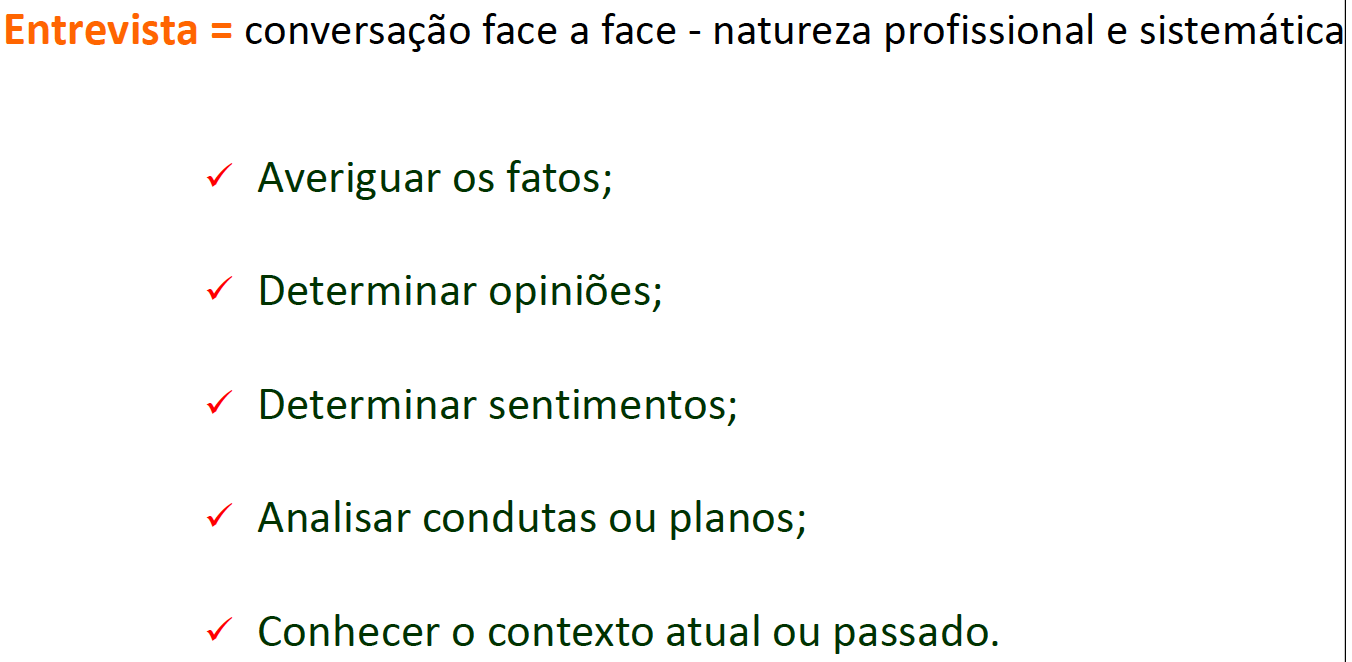 ENTREVISTA
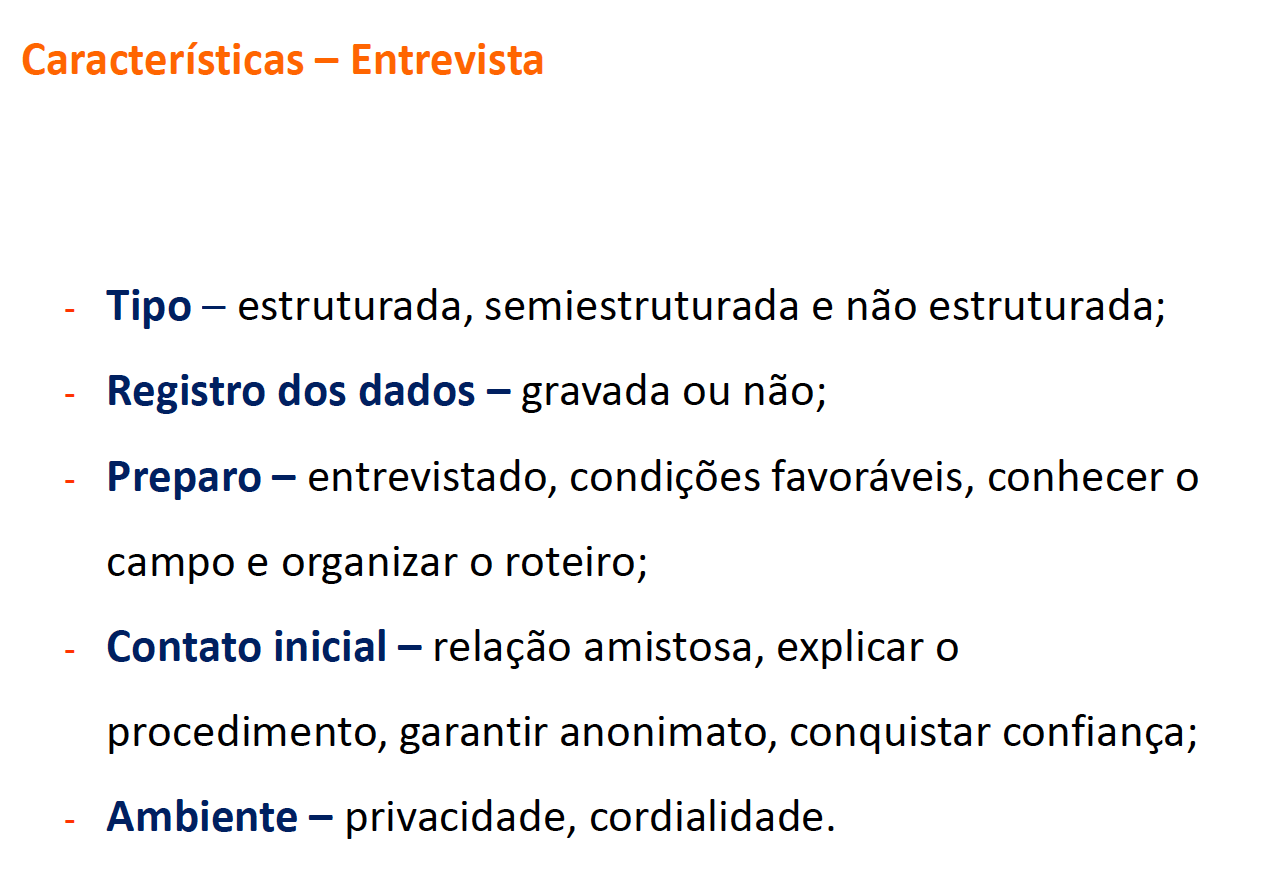 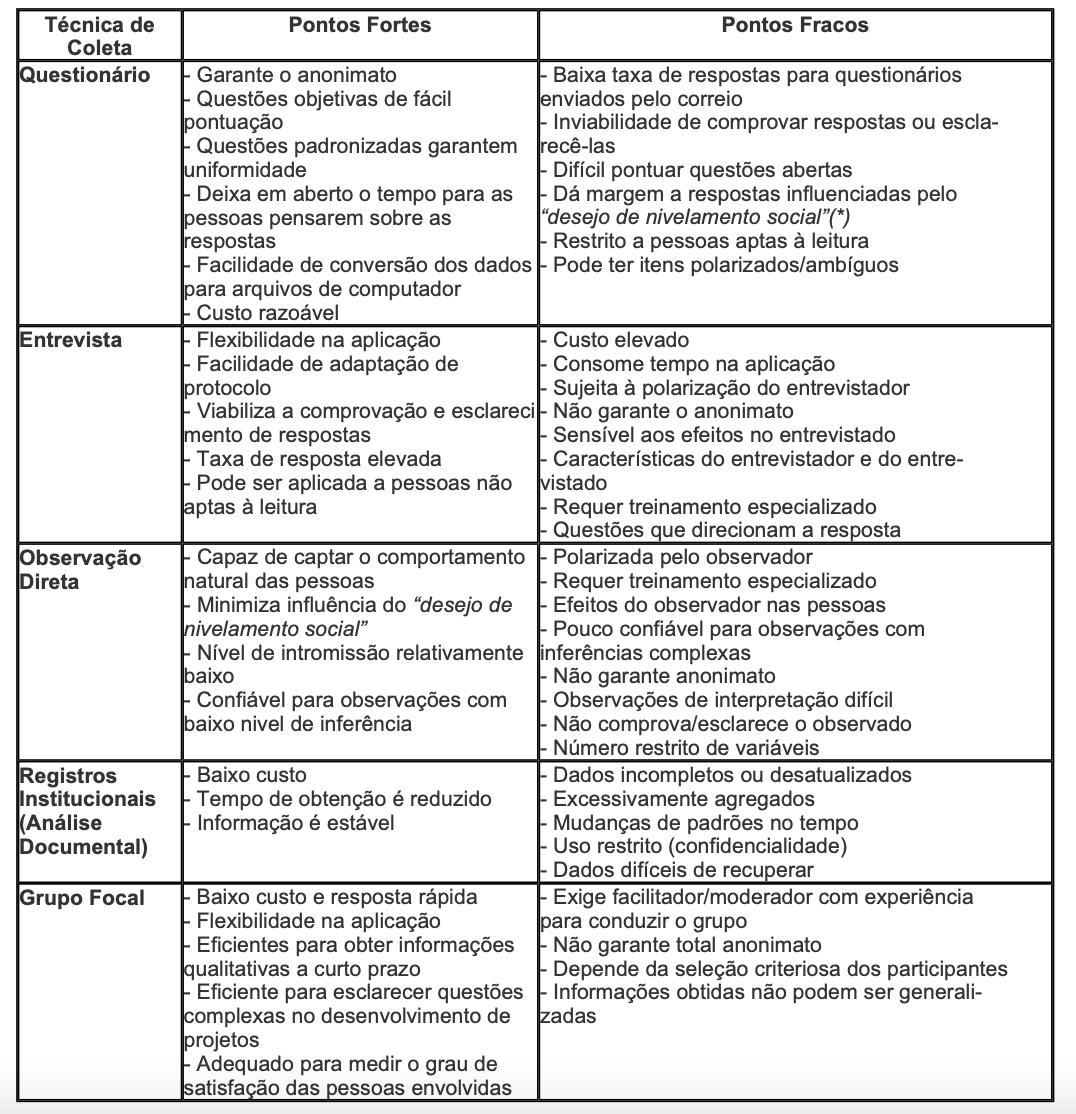 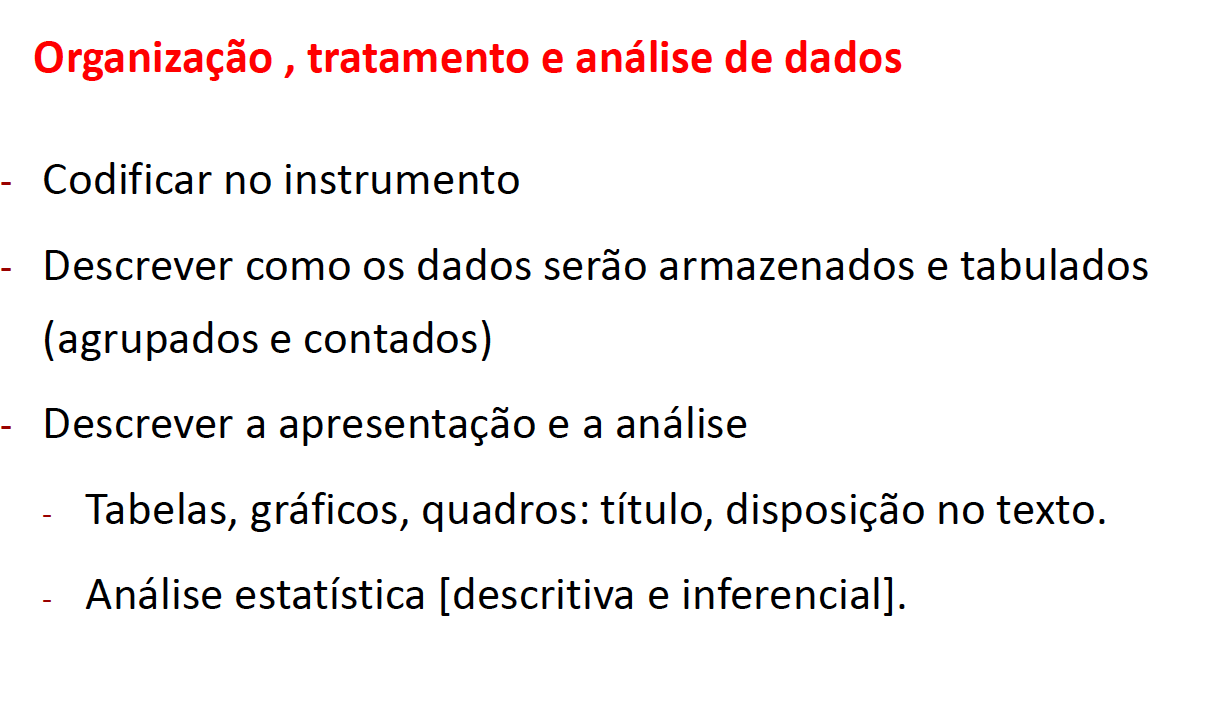 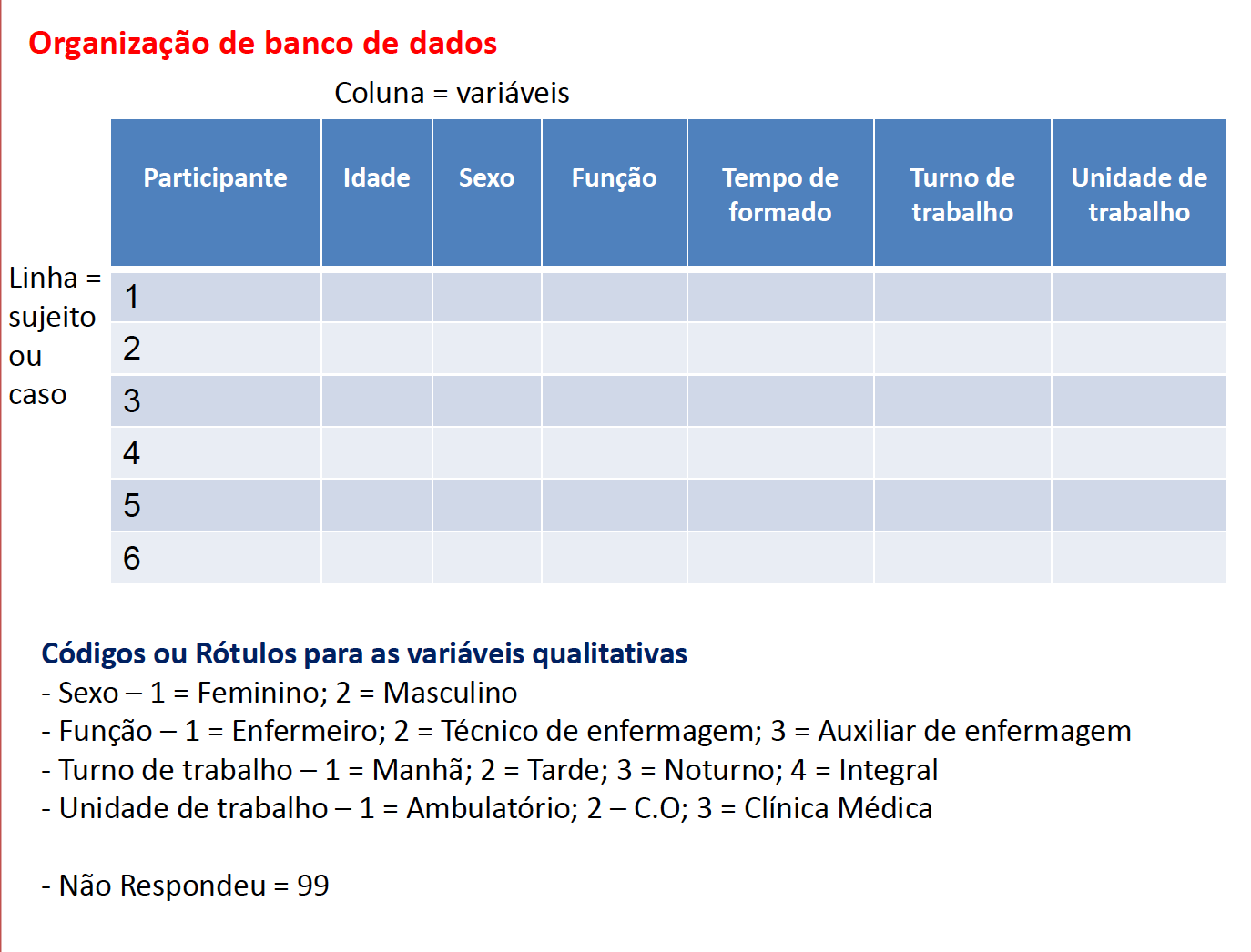 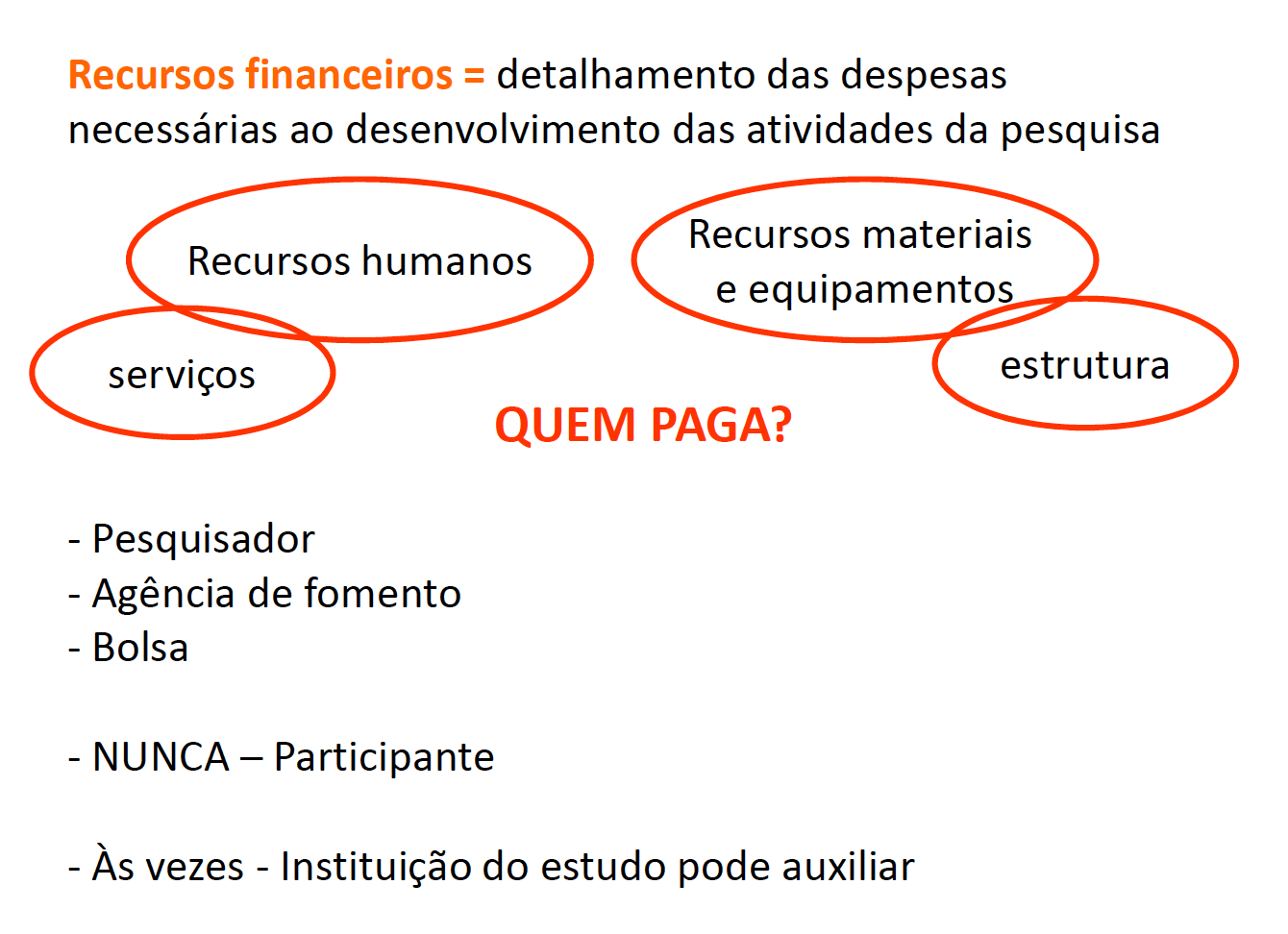 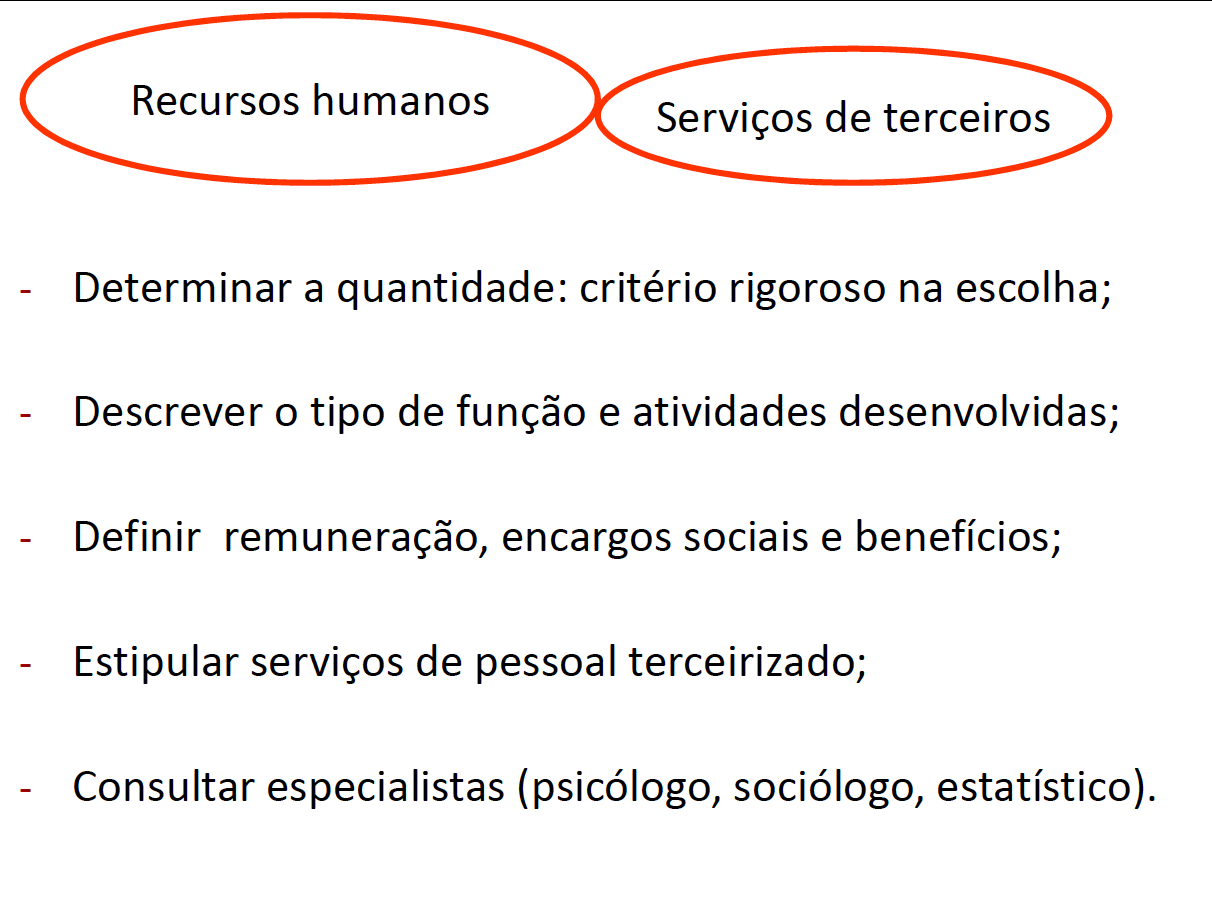 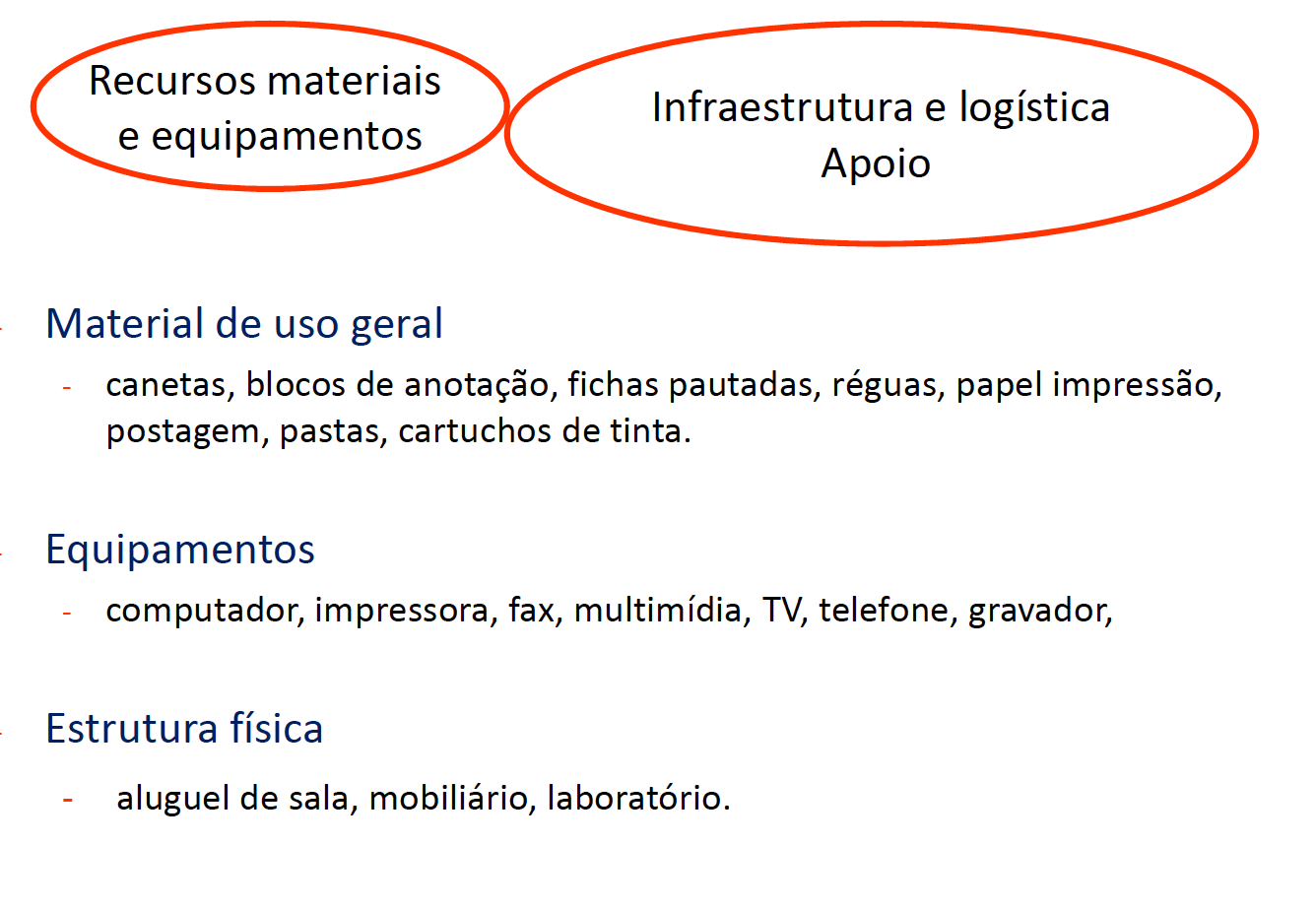 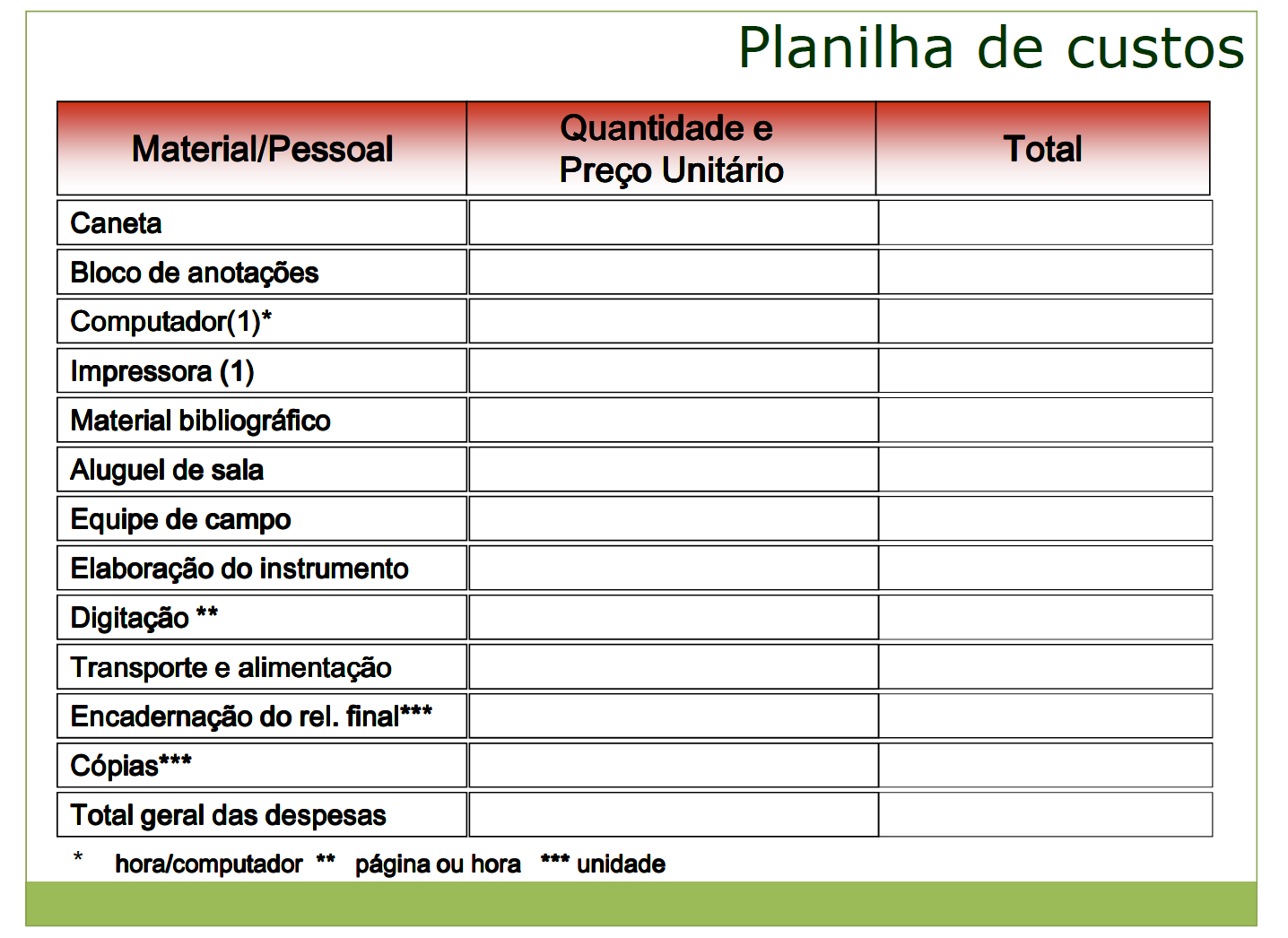 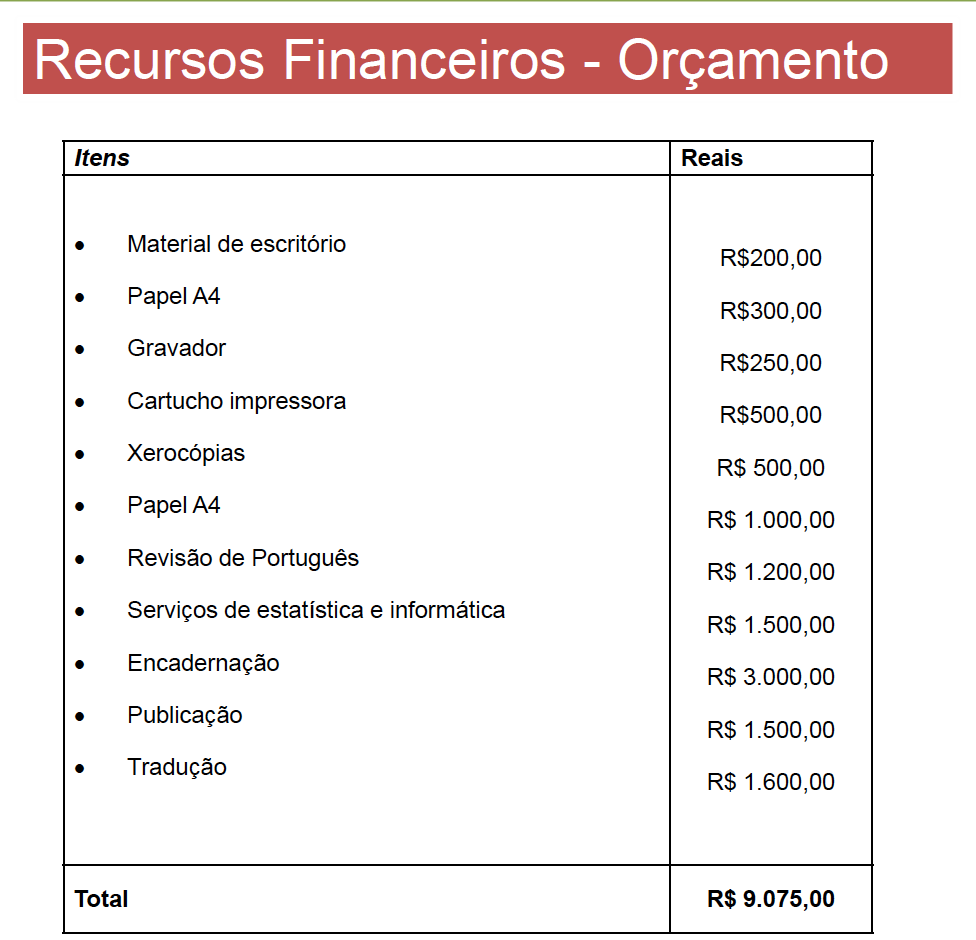 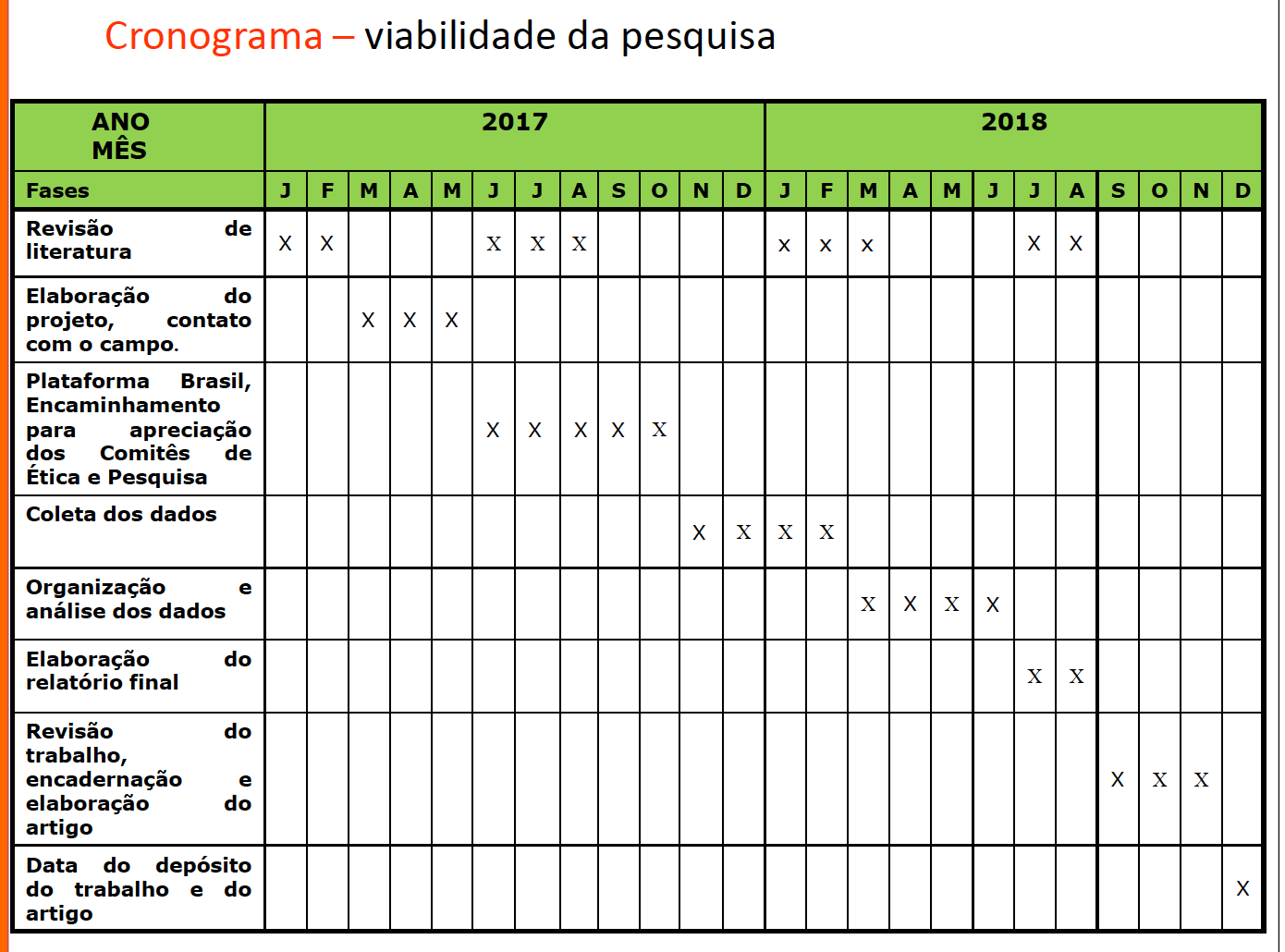 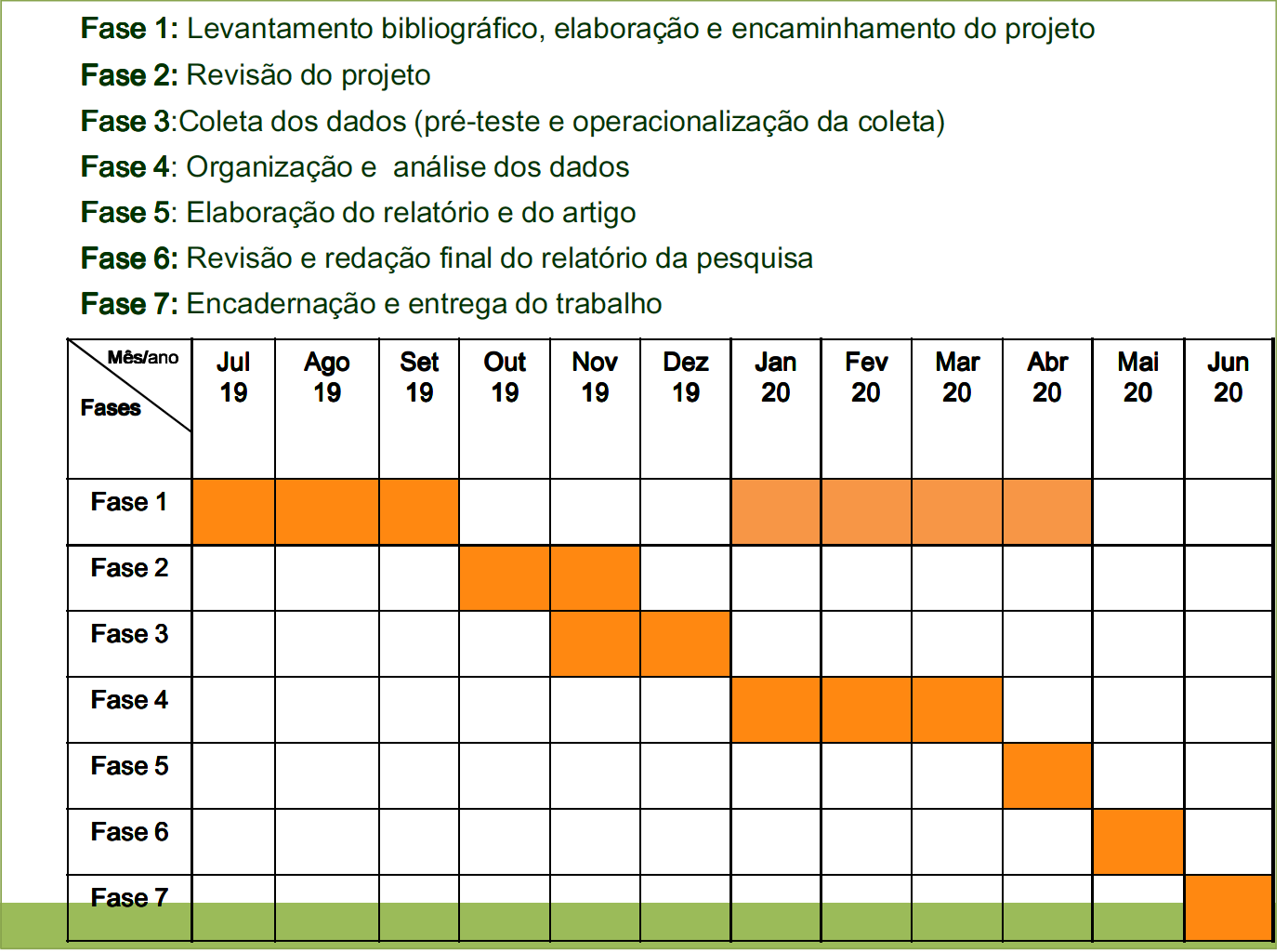 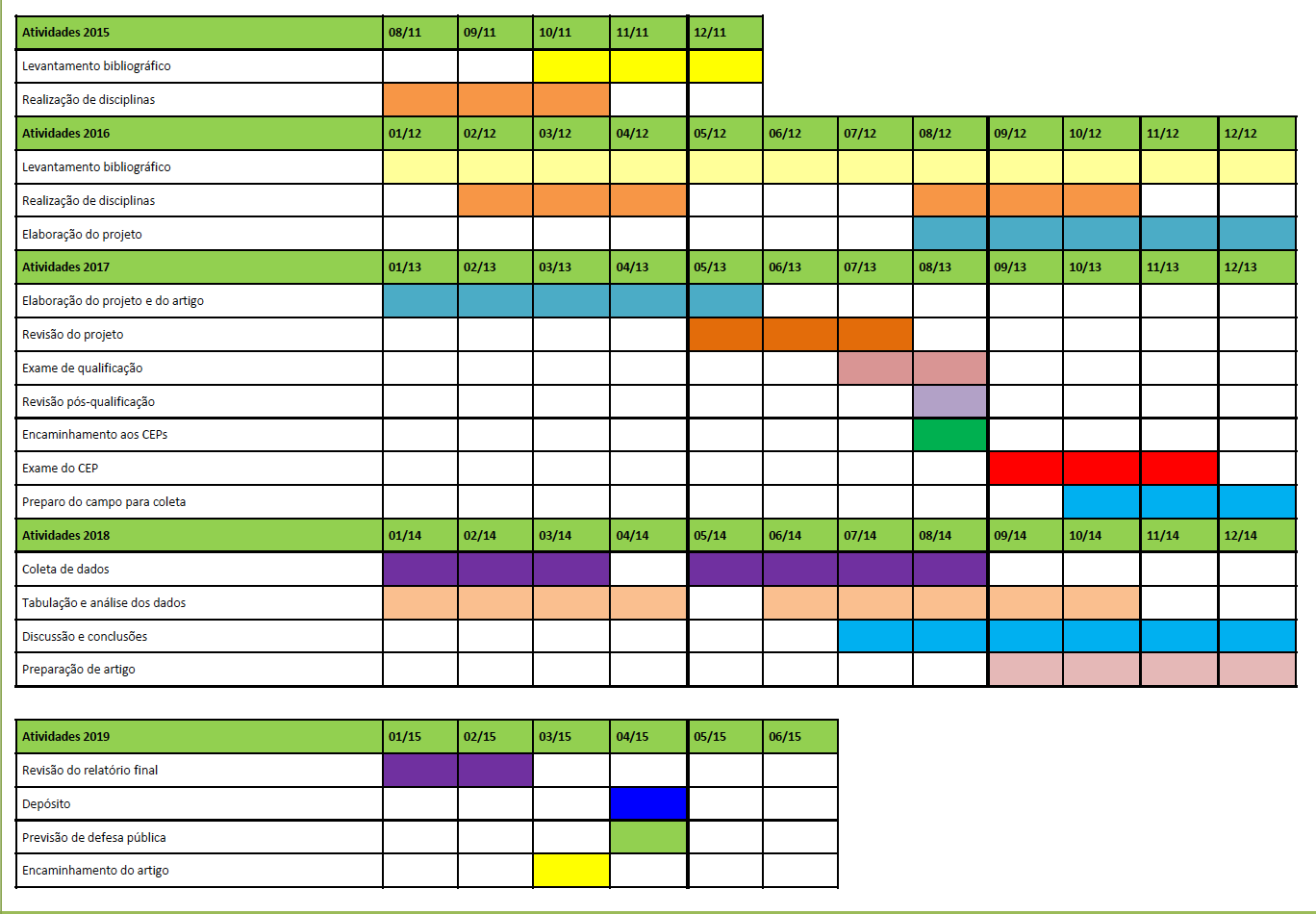 Referências
GERHARDT, Tatiana Engel; SILVEIRA, Denise Tolfo. Métodos de pesquisa. Porto Alegre: Ed. UFRGS, 2009. 120 p.
FONSECA, João José Saraiva da. Metodologia da pesquisa científica. Fortaleza: UEC, 2002. 
GIL, Antonio Carlos. Como elaborar projetos de pesquisa. 4. ed. São Paulo: Atlas, 2007. 
LAKATOS, E.; MARCONI, M.. Fundamentos de Metodologia Científica. São Paulo:Atlas, 2002.
HERNÁNDEZ SAMPIERE, Roberto. Metodologia de pesquisa. 5.ed. Porto Alegre: Penso, 2013.